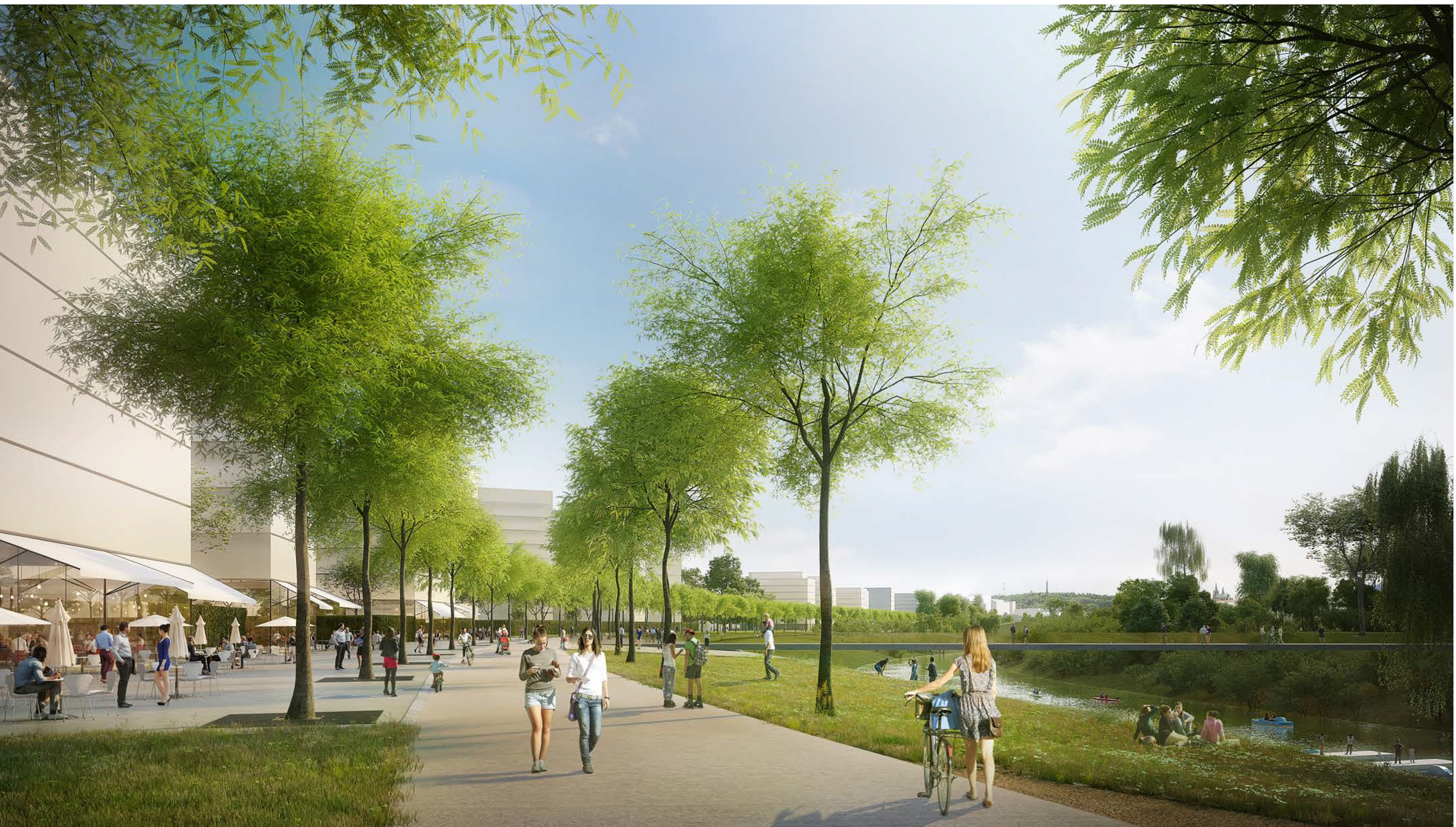 ROHANSKÝ OSTROV
URBANISTICKÁ STUDIE S REGULAČNÍMI PRVKY
HISTORICKÝ VÝVOJ PROJEKTU ROHAN CITY
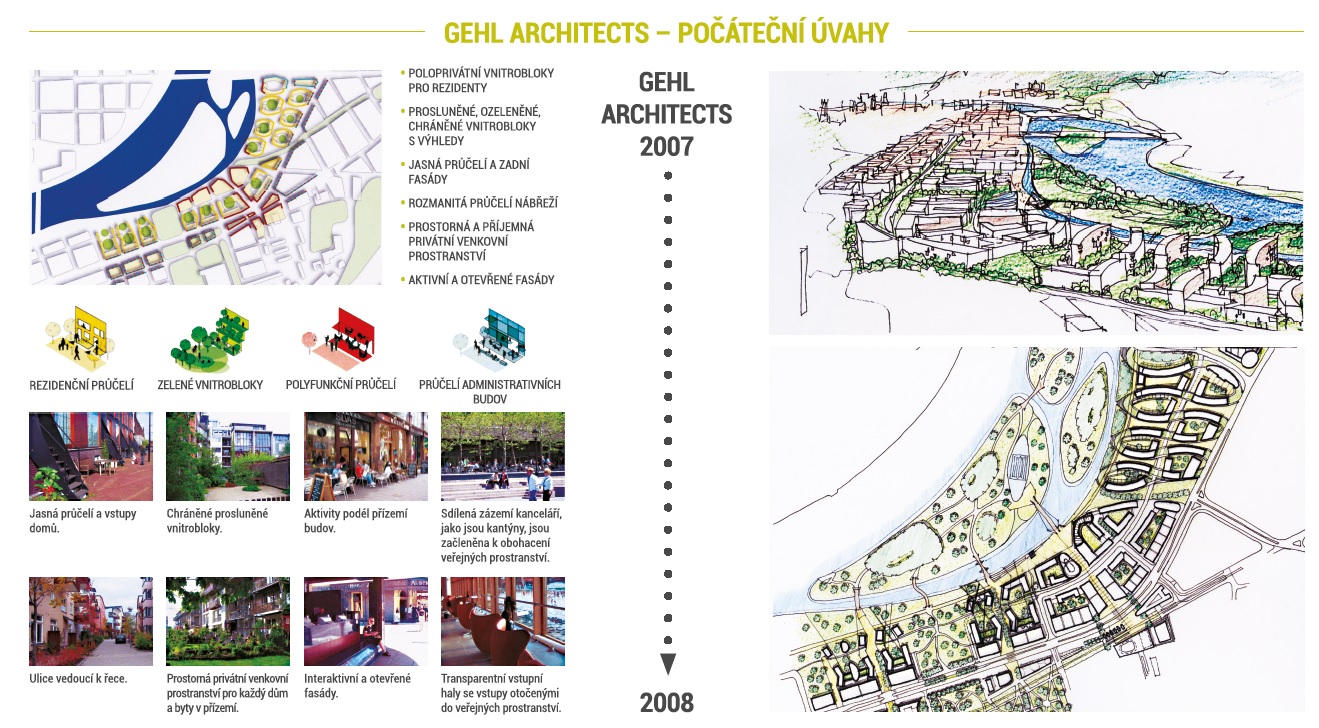 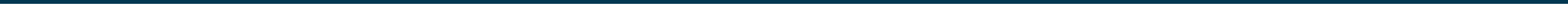 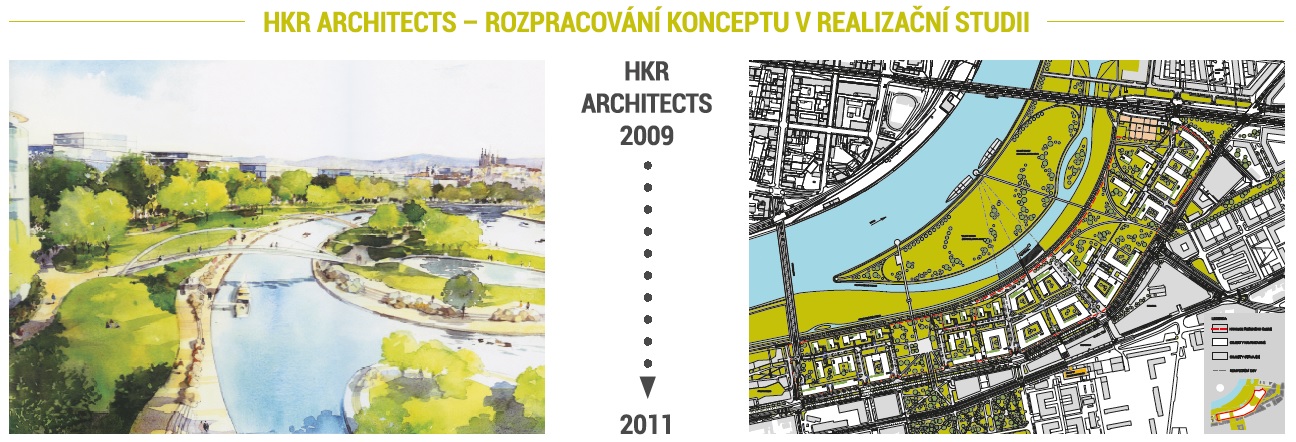 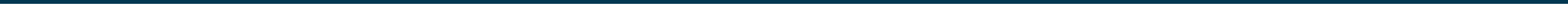 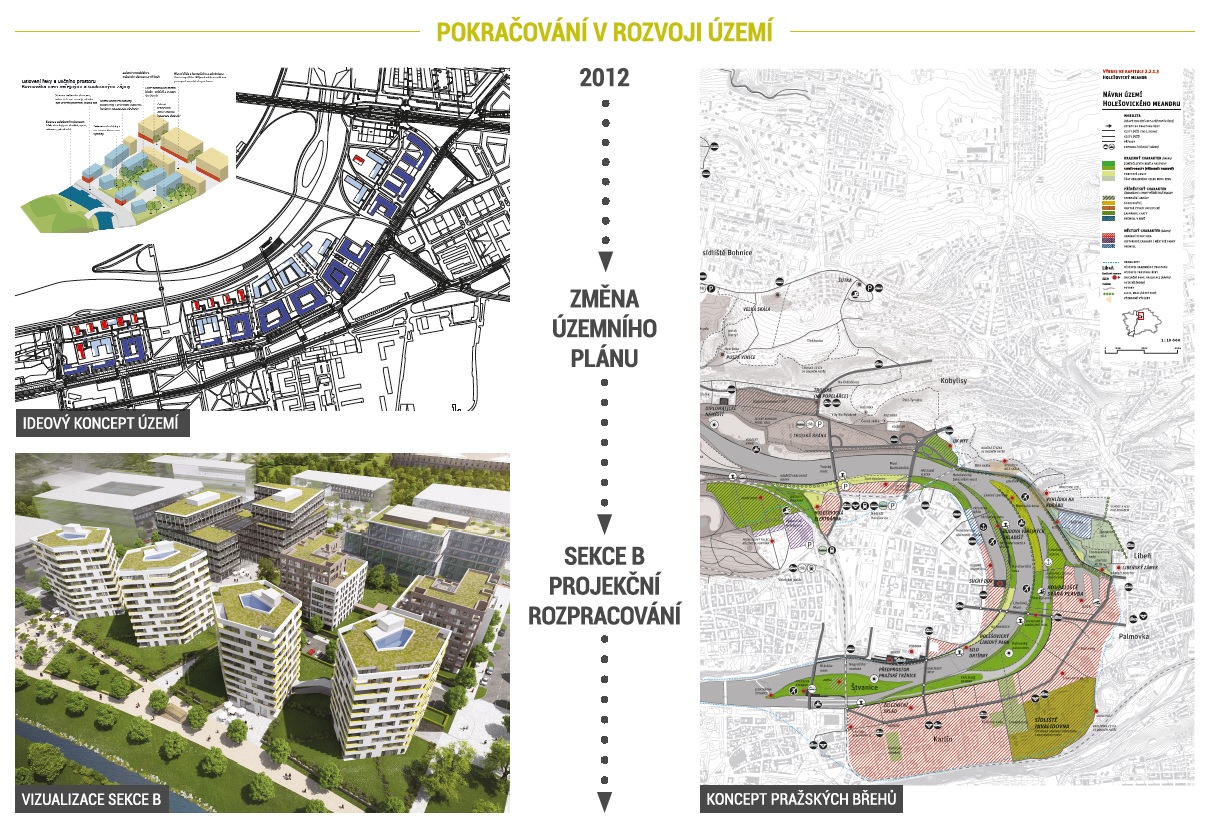 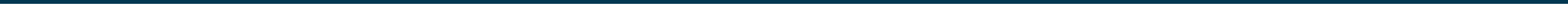 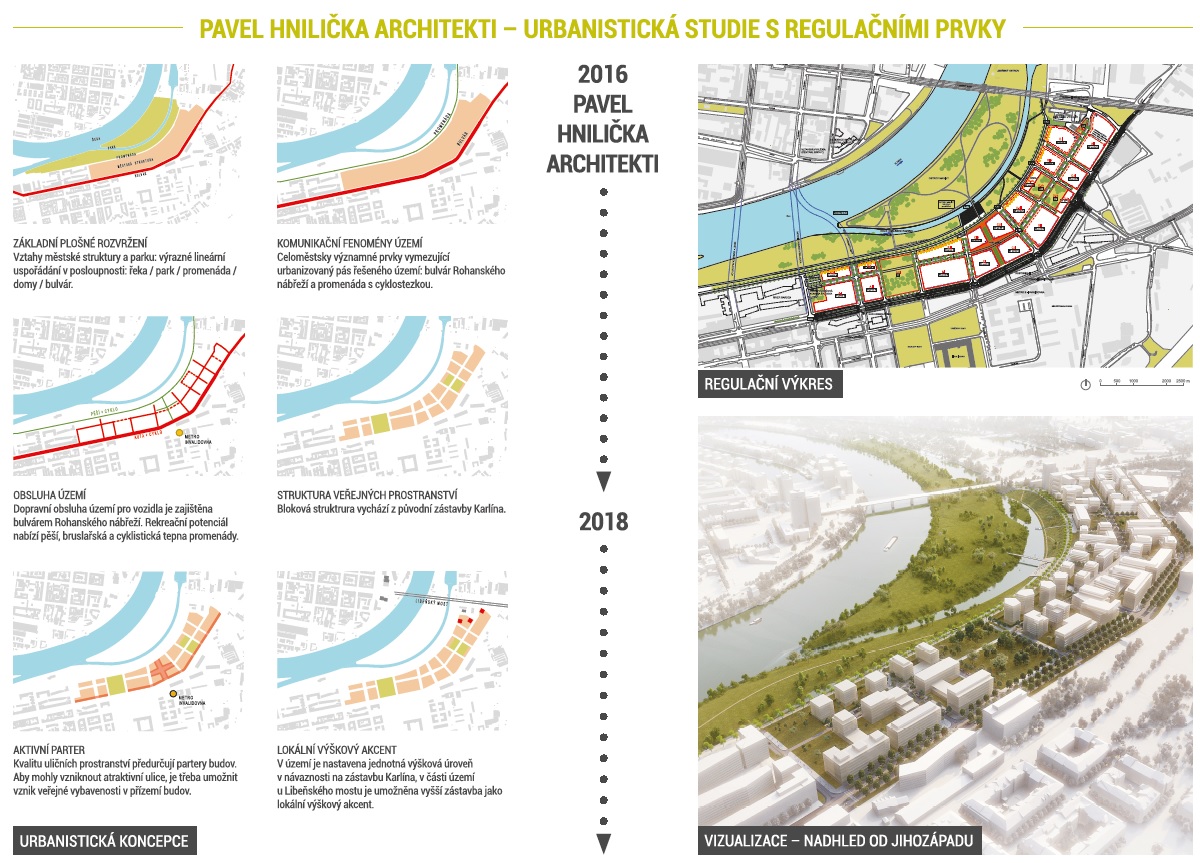 Rada HMP schválení
URBANISTICKÉ STUDIE S REGULAČNÍMI PRVKY
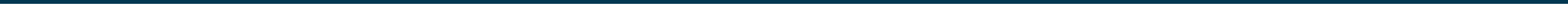 KONKRETIZACE URBANISTICKÉ STUDIE S REGULAČNÍMI PRVKY A PROJEDNÁVÁNÍ Z3126
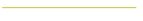 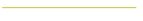 2021
Rada HMP schválení
URBANISTICKÉ STUDIE S REGULAČNÍMI PRVKY
(změna 1)
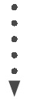 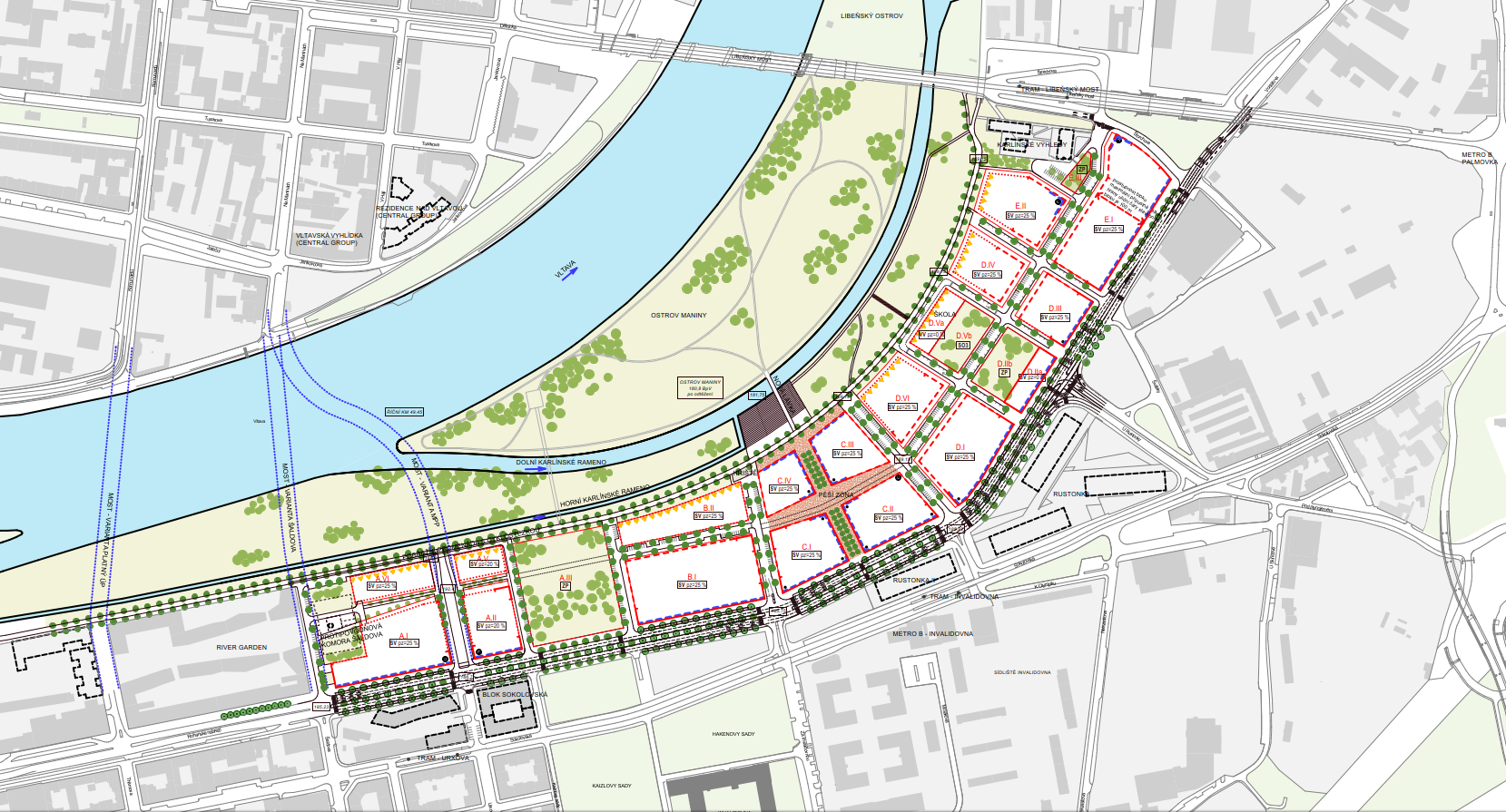 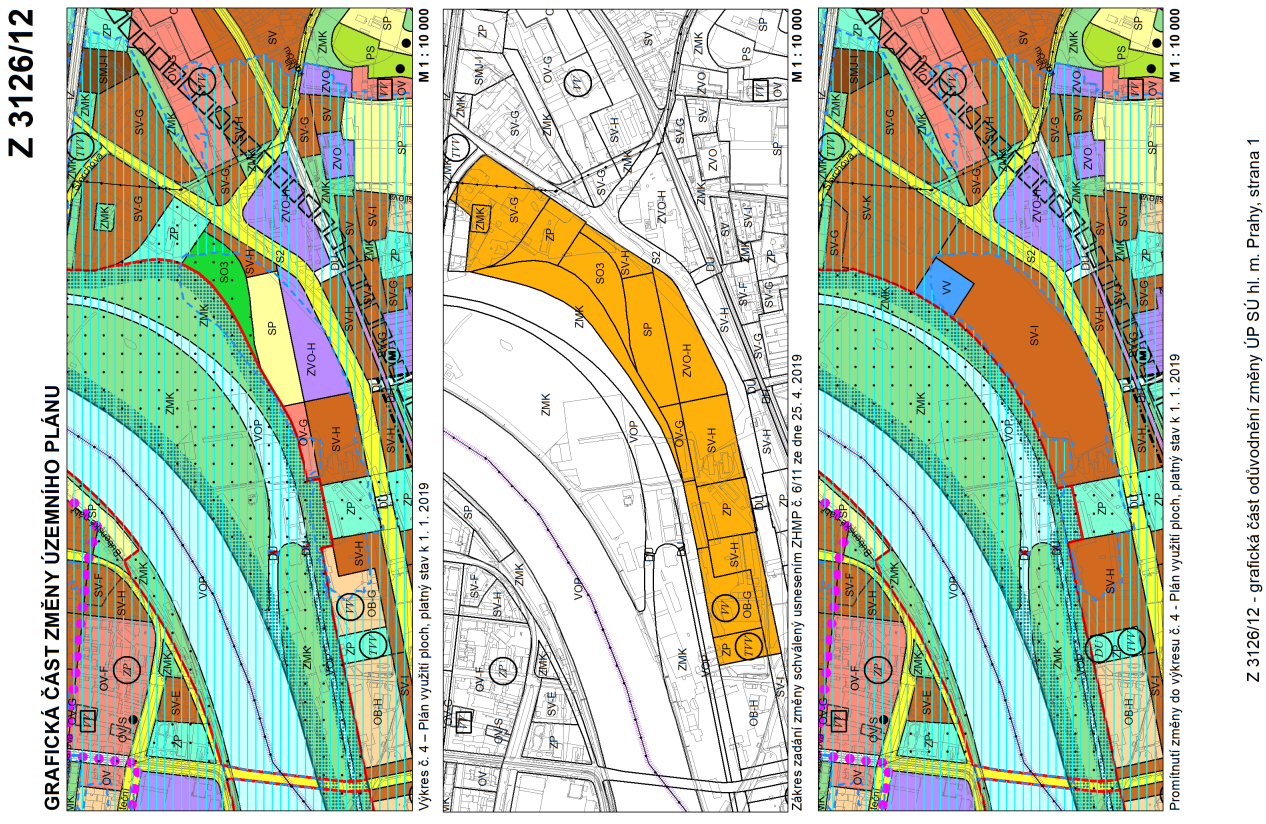 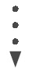 2022
projednávání
URBANISTICKÉ STUDIE S REGULAČNÍMI PRVKY
(změna 2)
Probíhající projednávání Z3126 ÚP SÚ HMP
ZMĚNA 1 – ZAMÝŠLENÝ ROHANSKÝ MOST
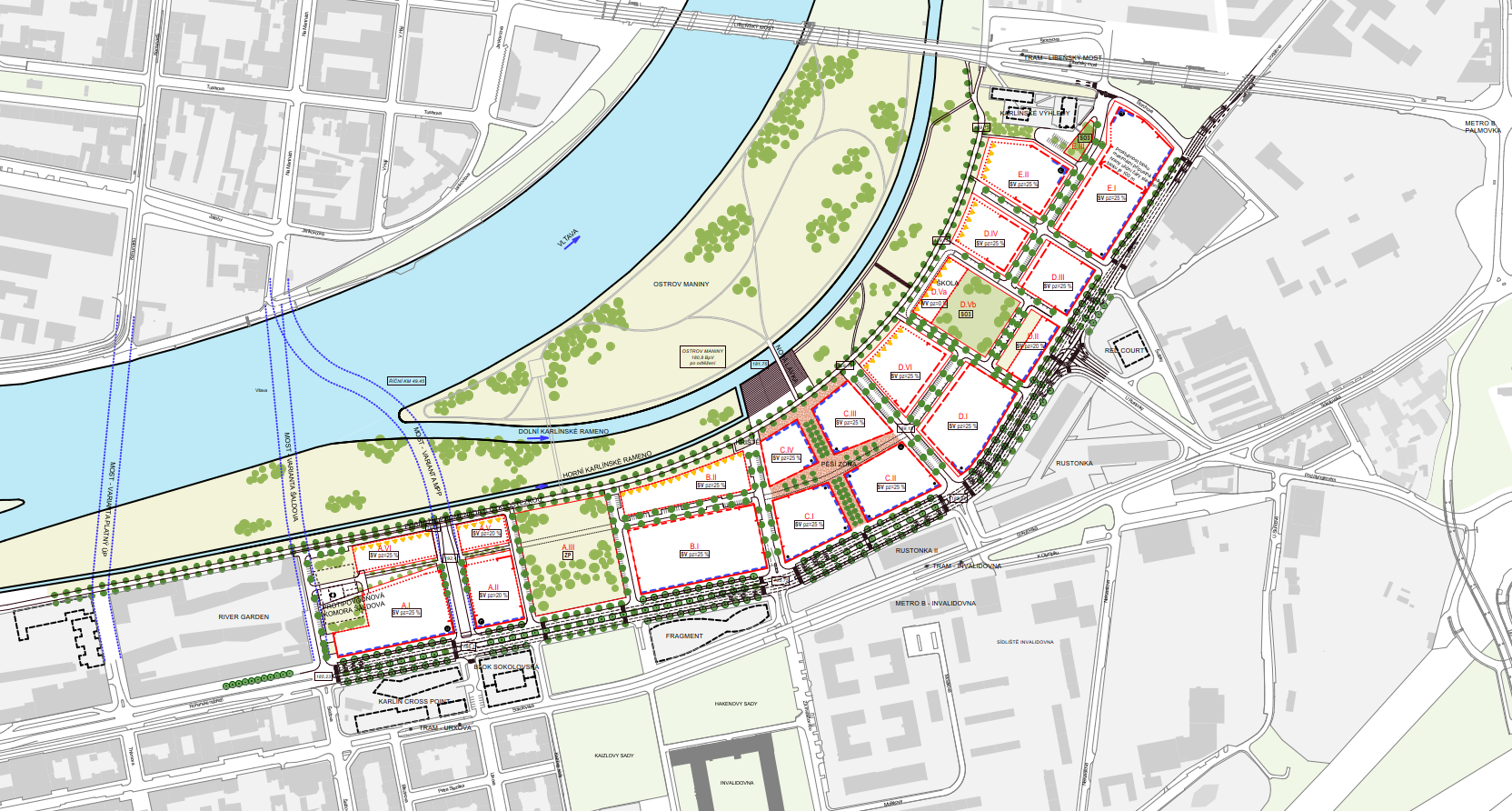 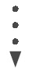 2022
Aktualizace REALIZAČNÍ STUDIE
(součást Smlouvy o realizaci projektu-příloha Dodatku č.2)
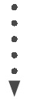 ZMĚNA 2 – ÚPRAVA PRO NOVOU ZŠ
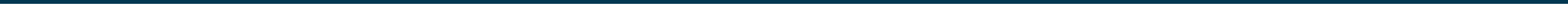 URBANISTICKÁ STUDIE S REGULAČNÍMI PRVKY
Konkretizace schválena Radou HMP – Usn.č. 2822 ze dne 6.11.2018
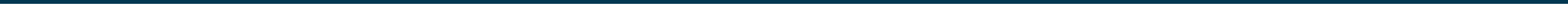 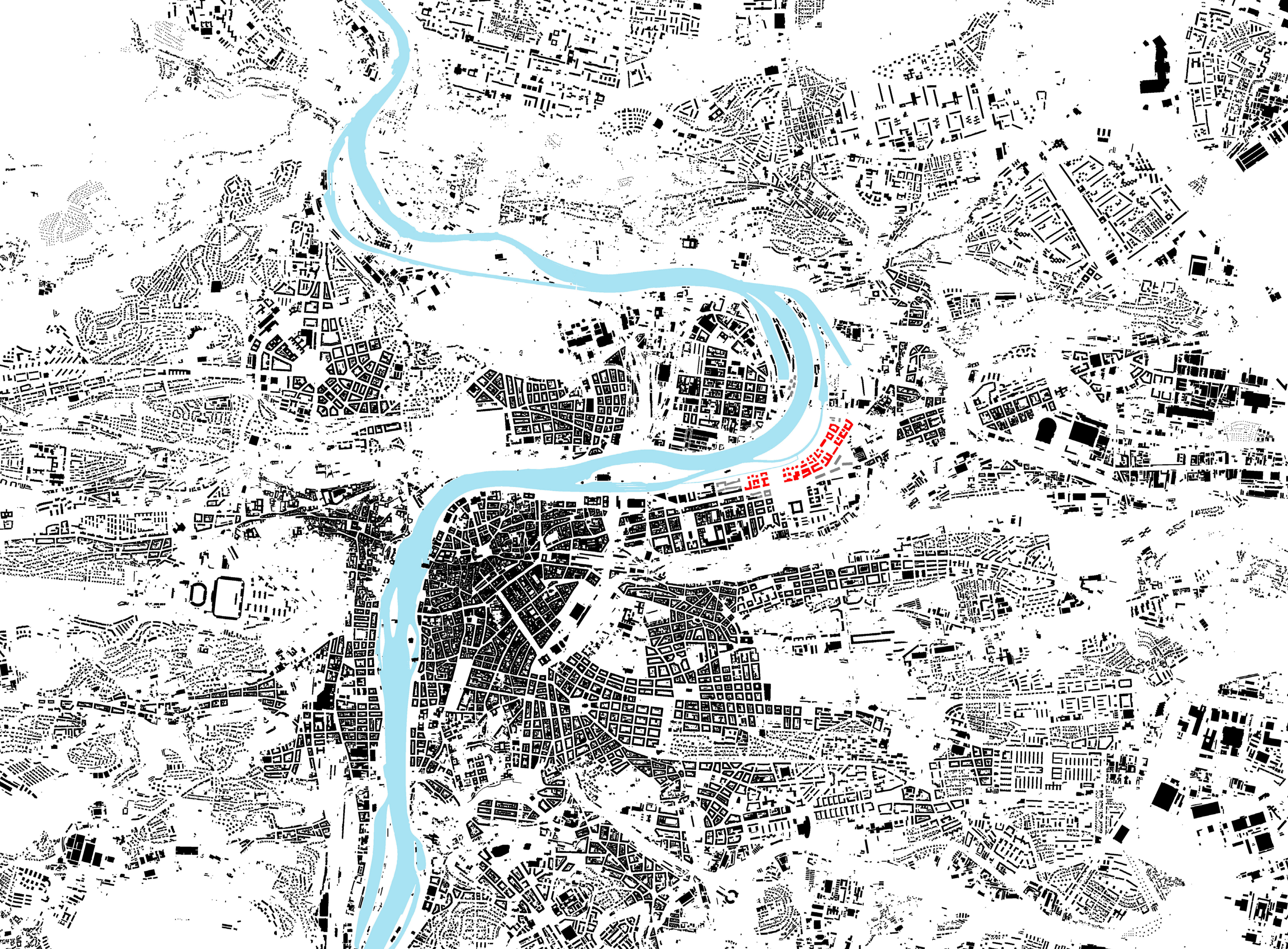 SCHWARZPLAN

LOKALIZACE ZÁMĚRU V RÁMCI PRAHY
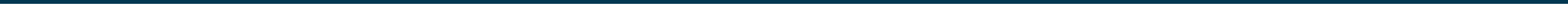 ORTOFOTO  SOUČASNÝ STAV
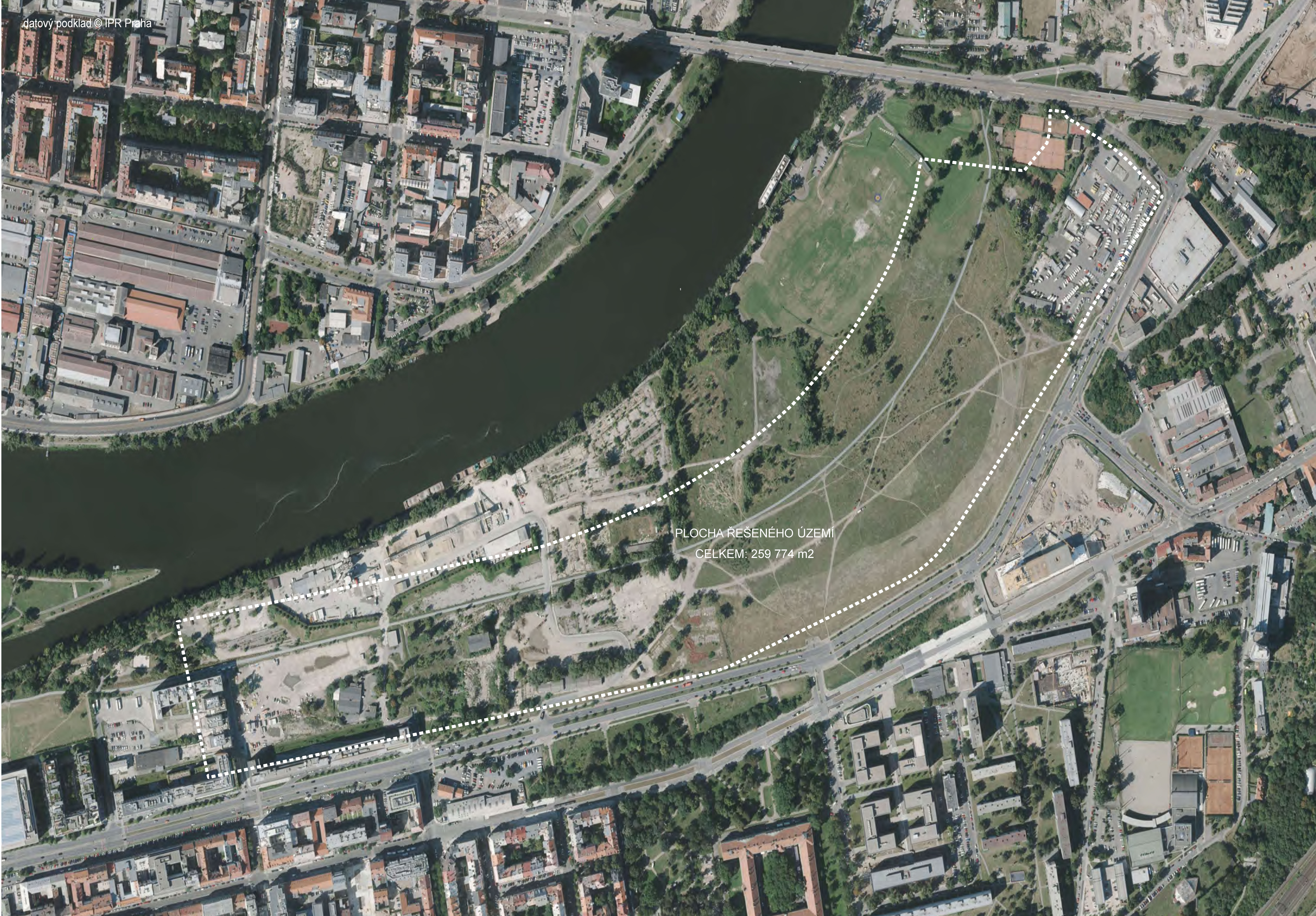 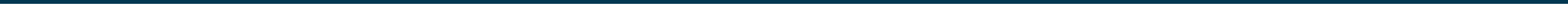 PODKLAD PRO Z3126
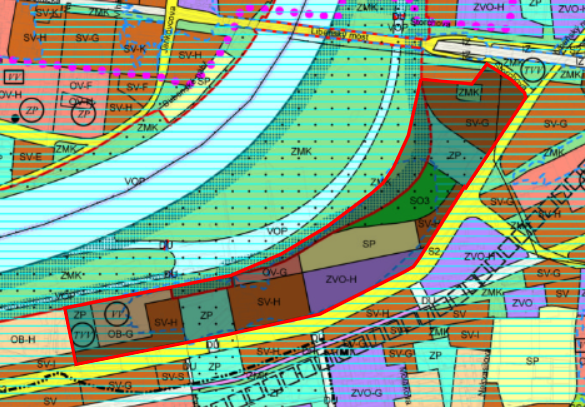 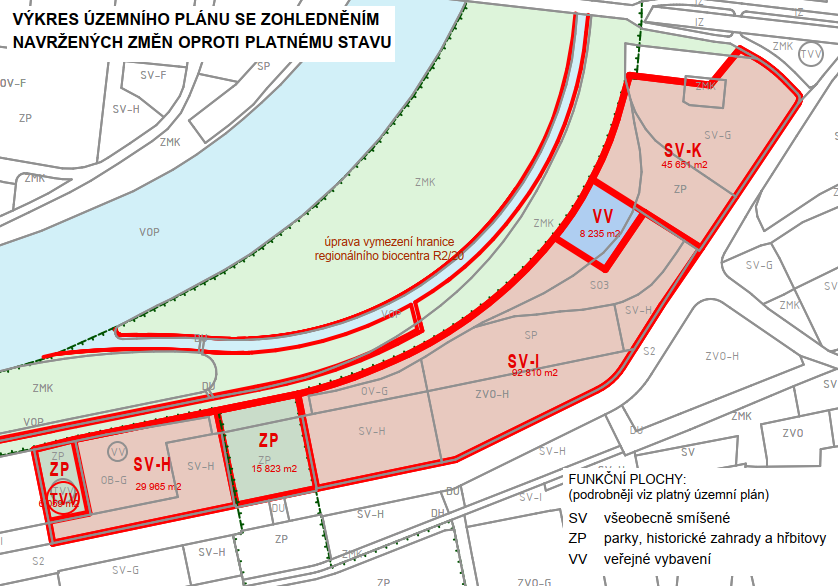 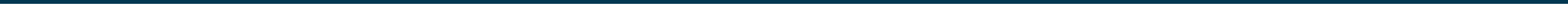 URBANISTICKÁ KONCEPCE
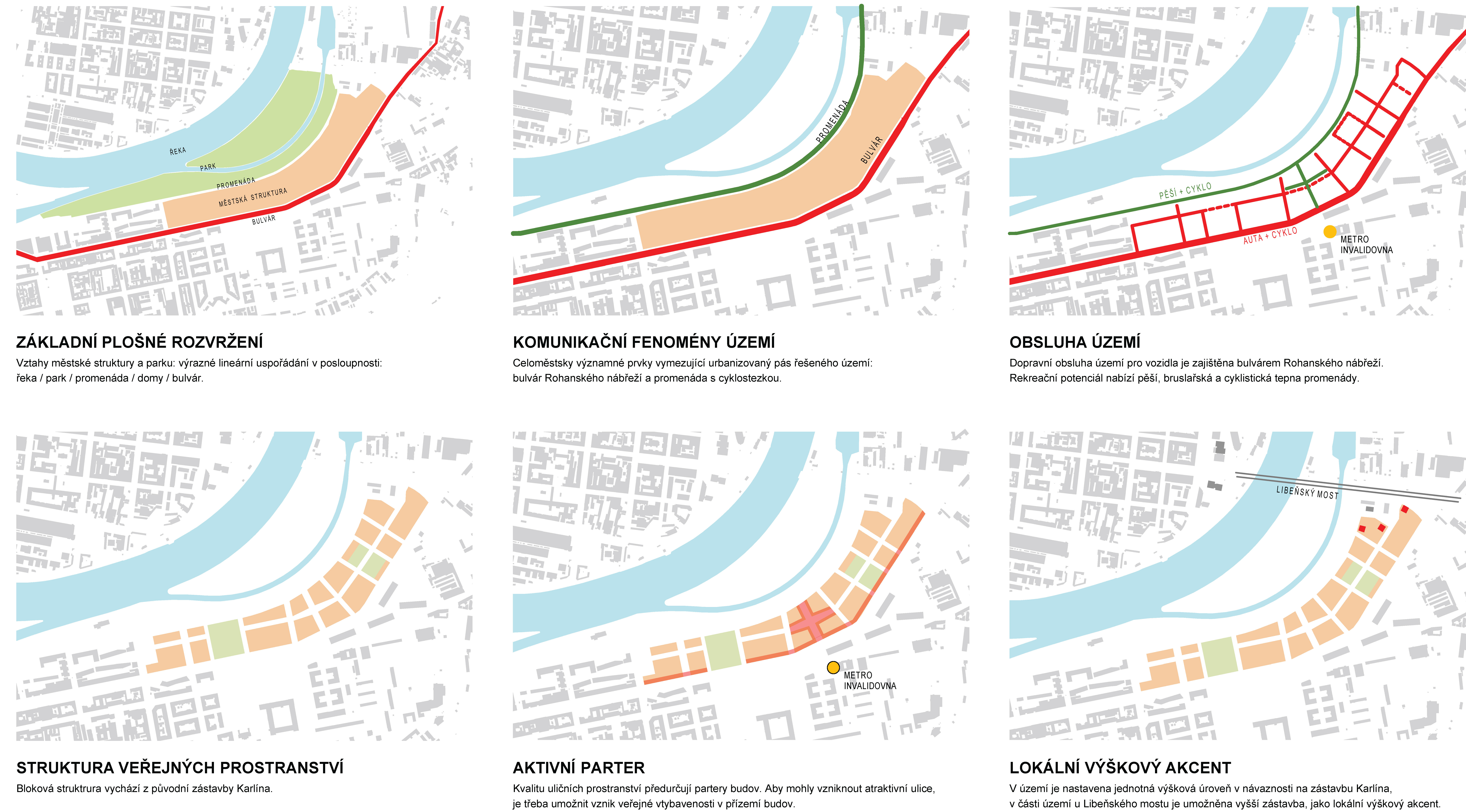 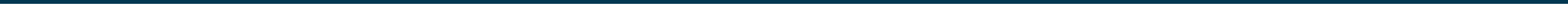 URBANISTICKÁ STUDIE / NADHLED OD JIHOZÁPADU
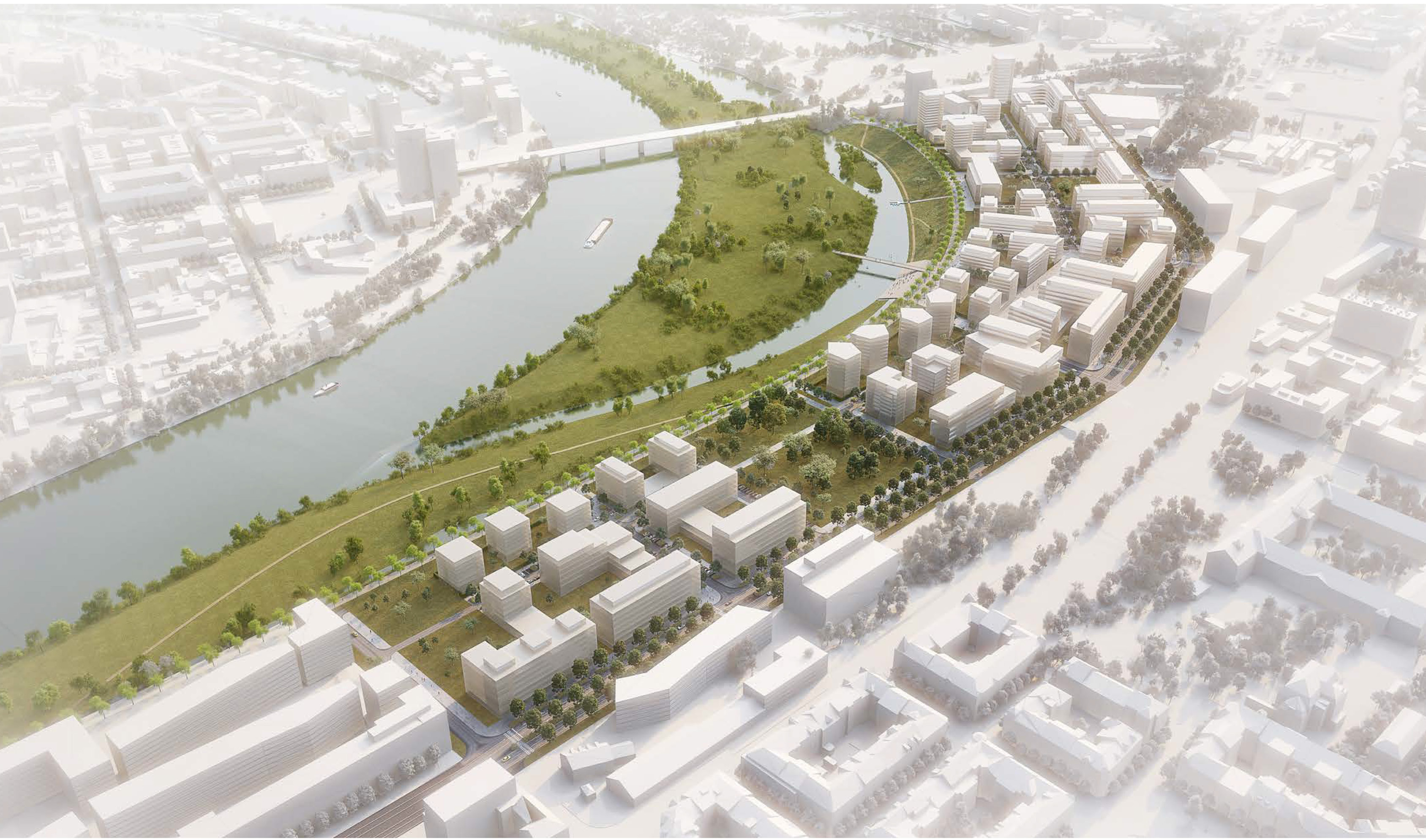 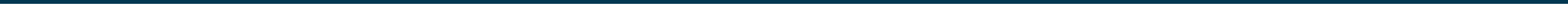 URBANISTICKÁ STUDIE / NADHLED OD SEVEROVÝCHODU
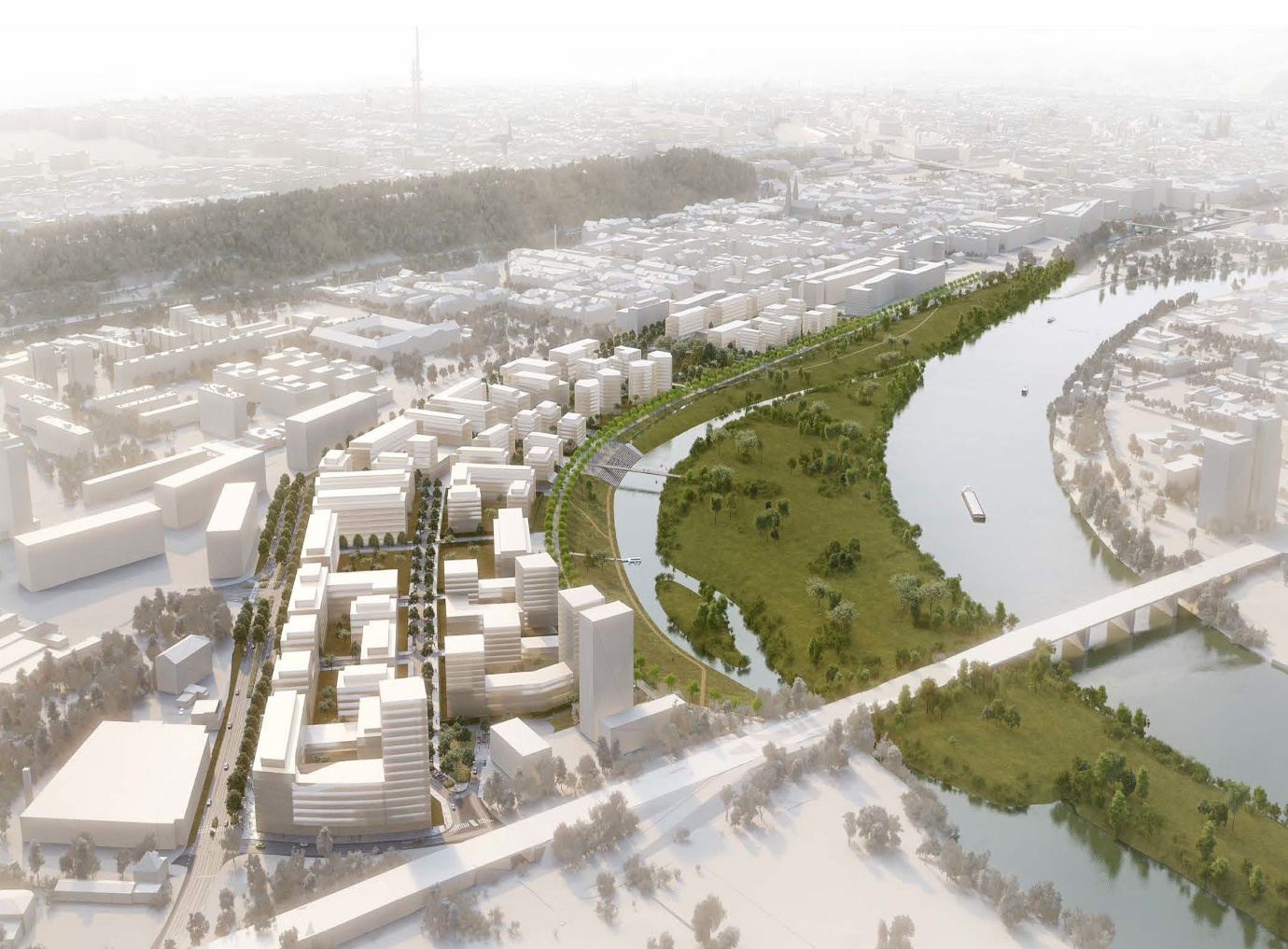 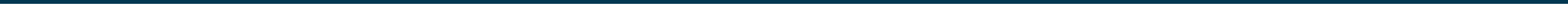 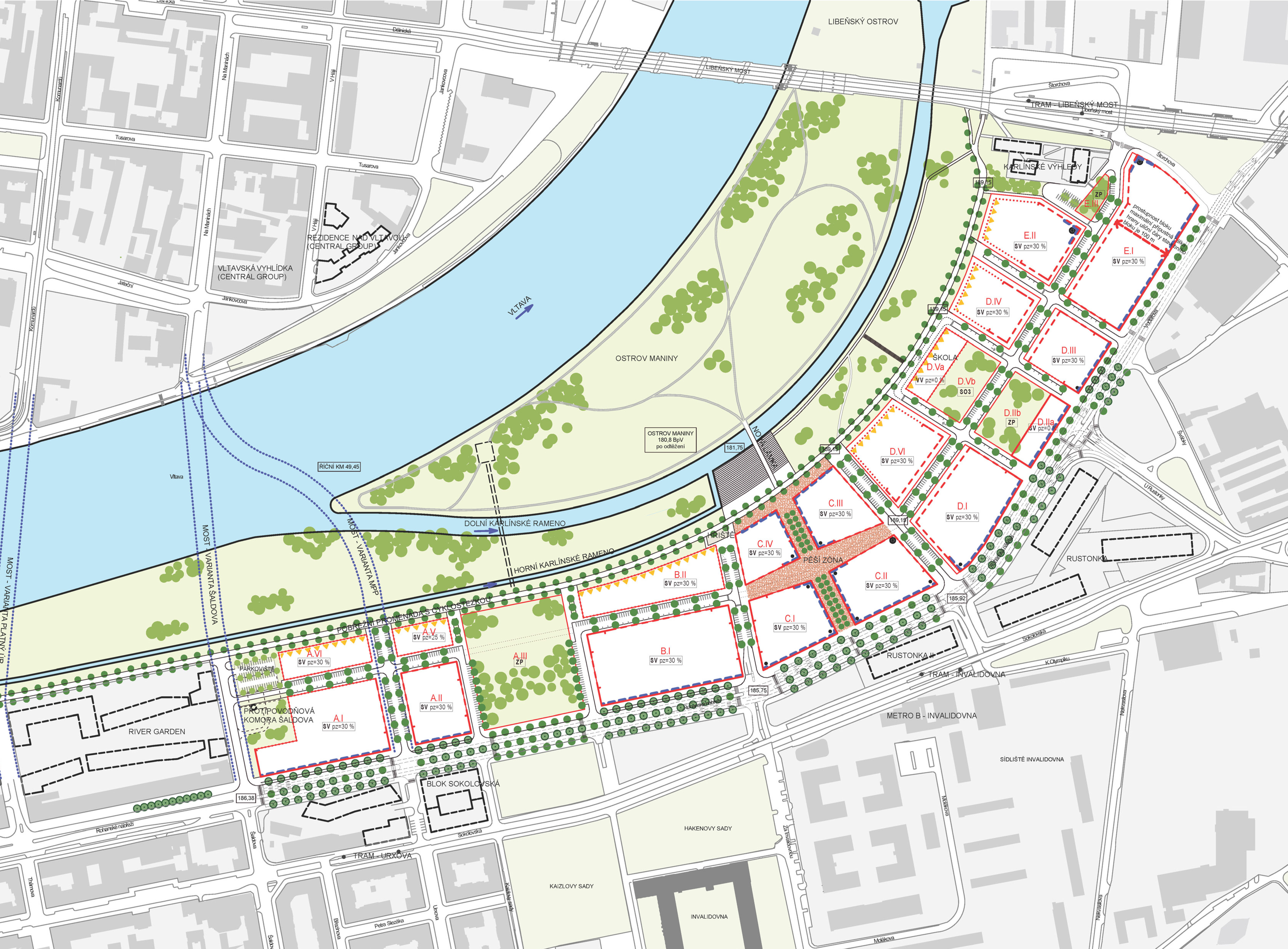 REGULAČNÍ VÝKRES
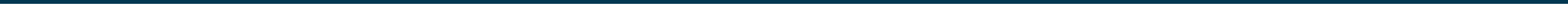 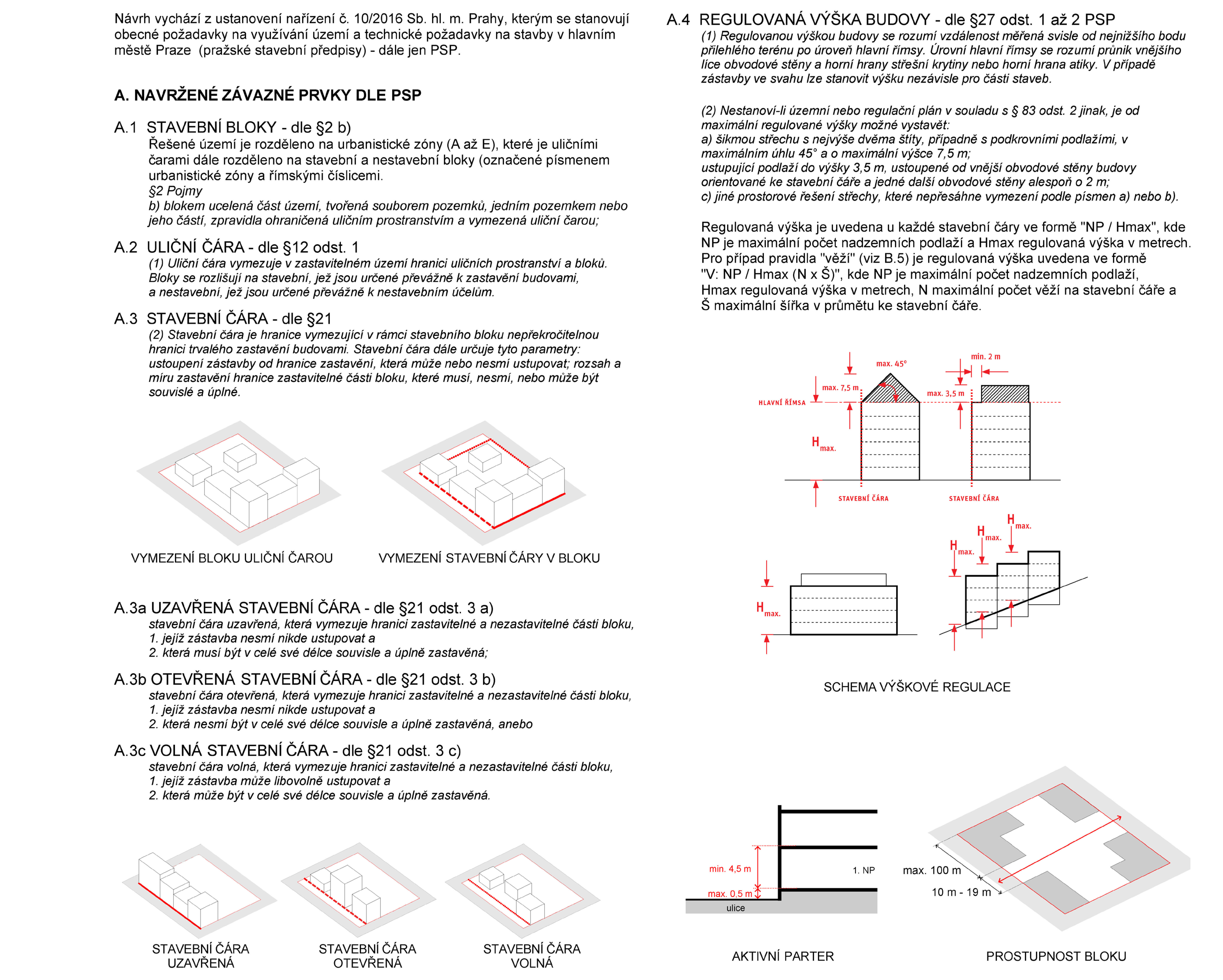 REGULATIVNÍ NÁSTROJE
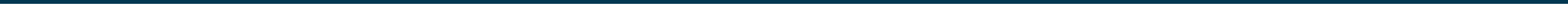 SCHÉMA – Rohanské nábřeží
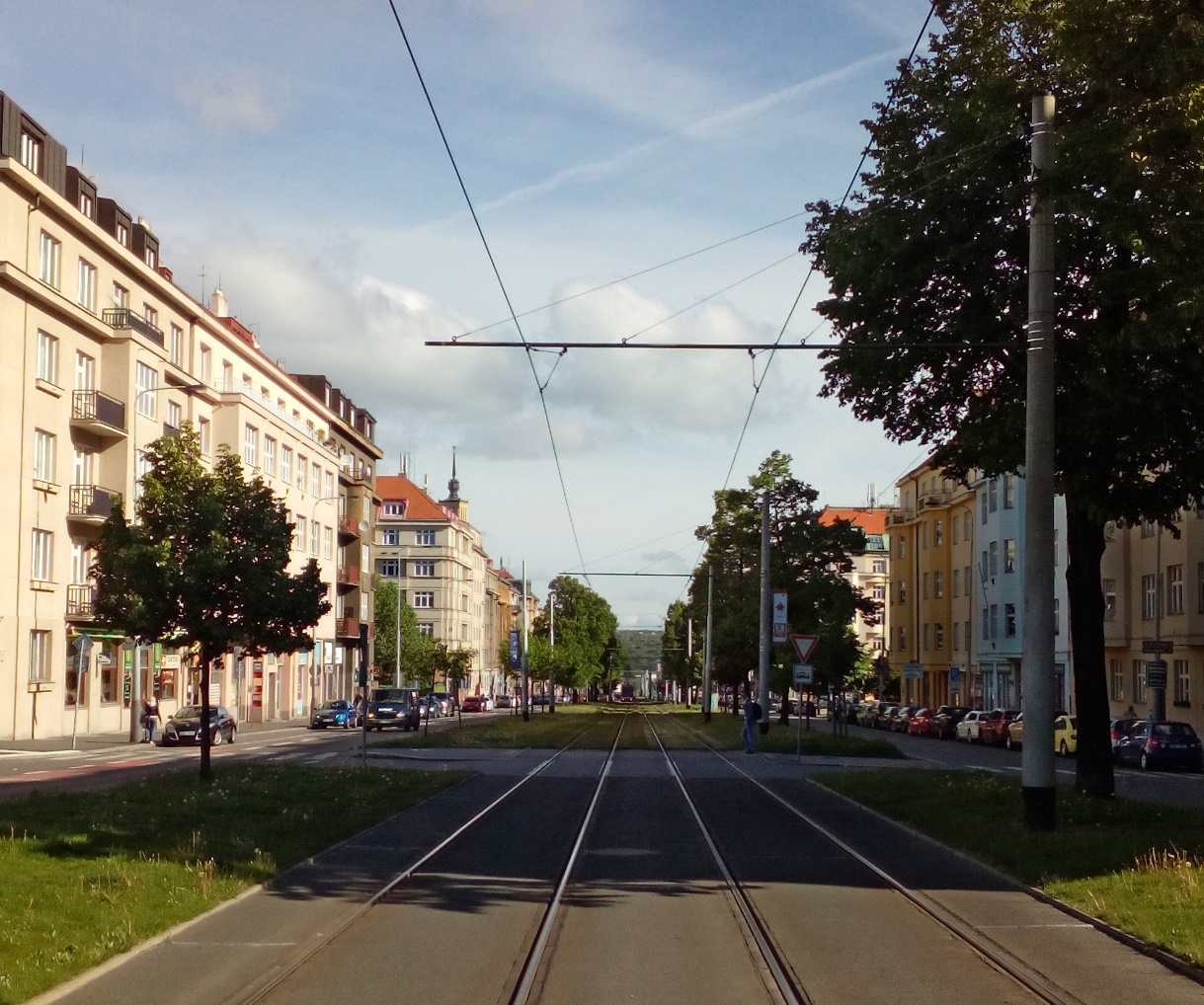 Praha – Jugoslávských partyzánů
ŠÍŘKA ULICE: 42 m
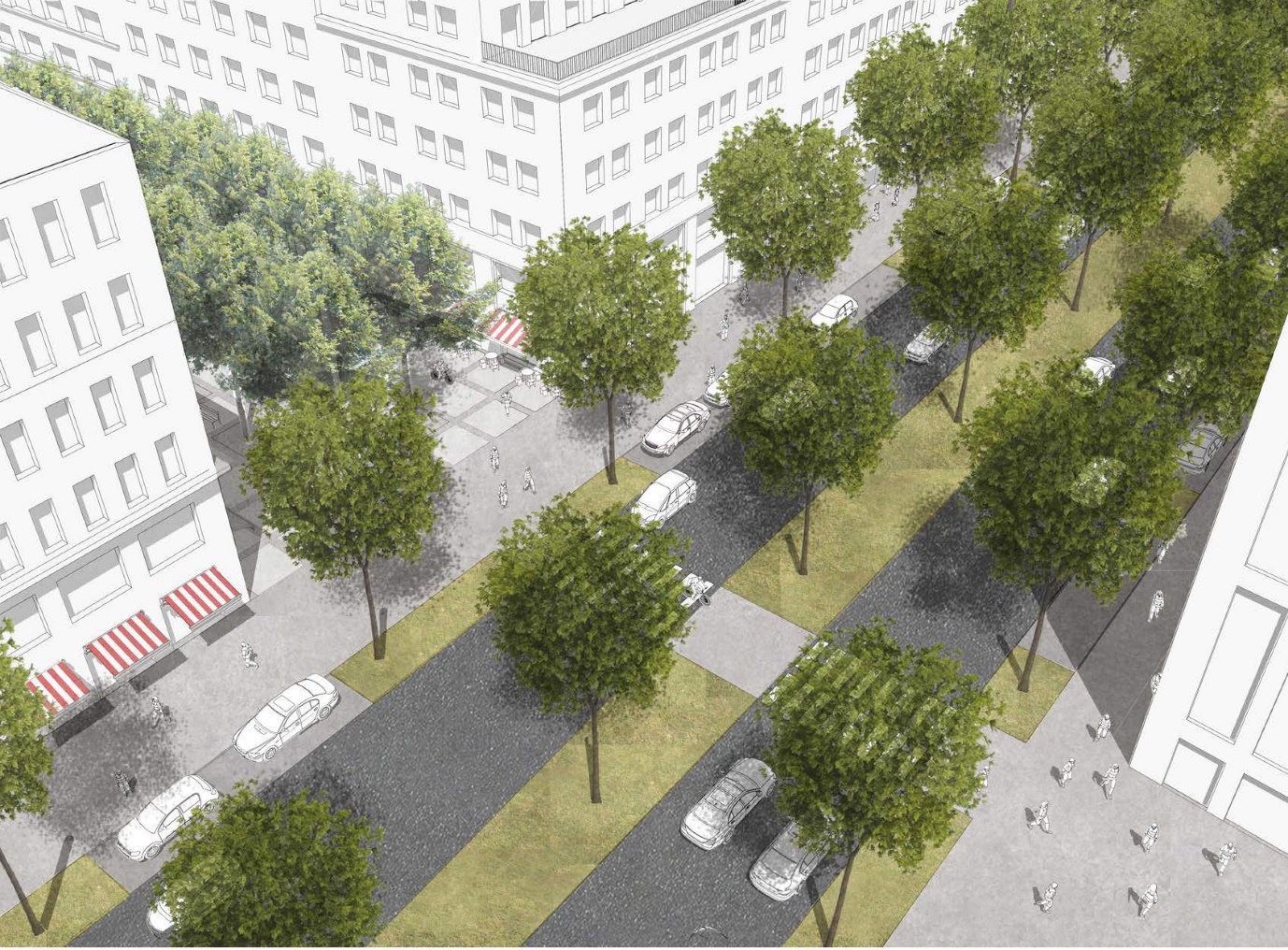 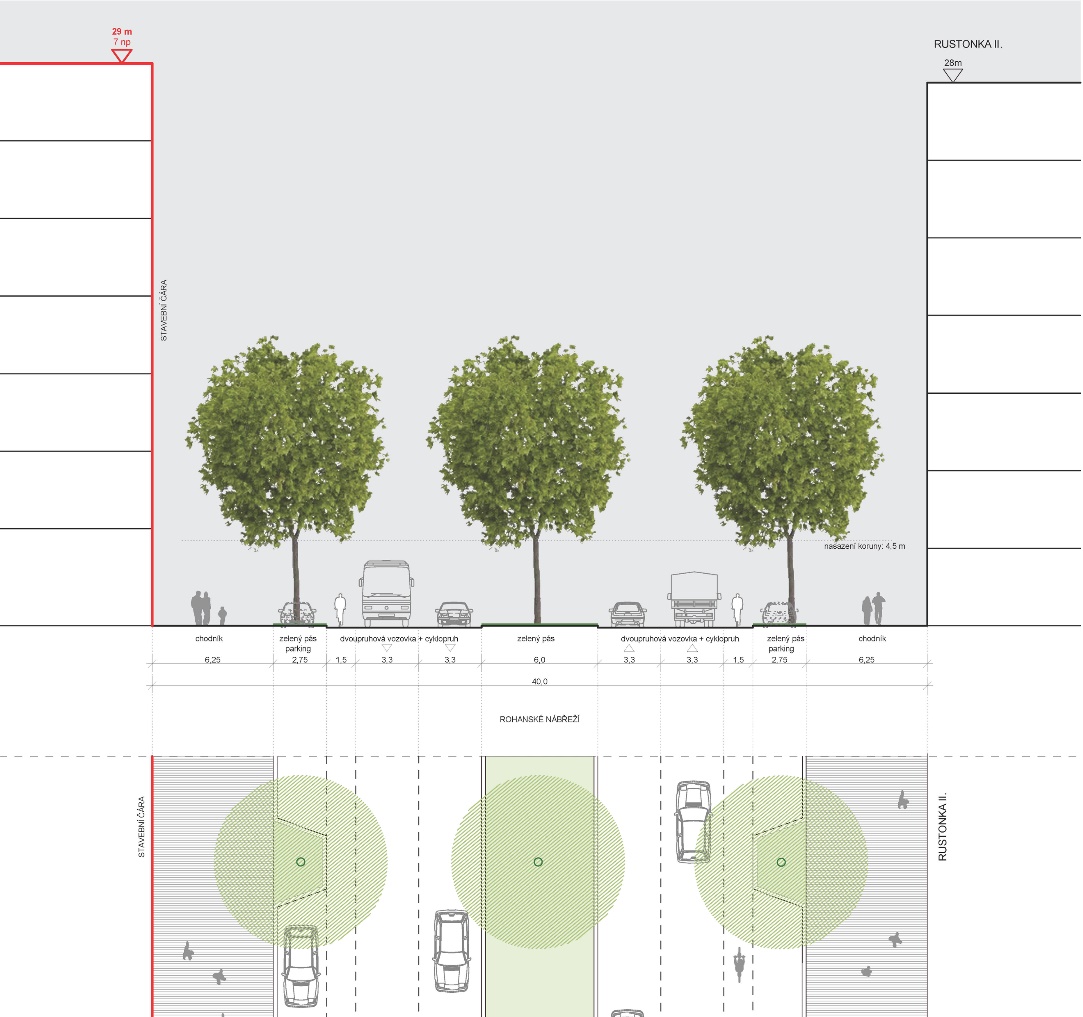 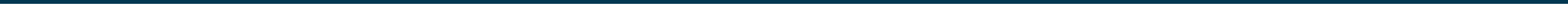 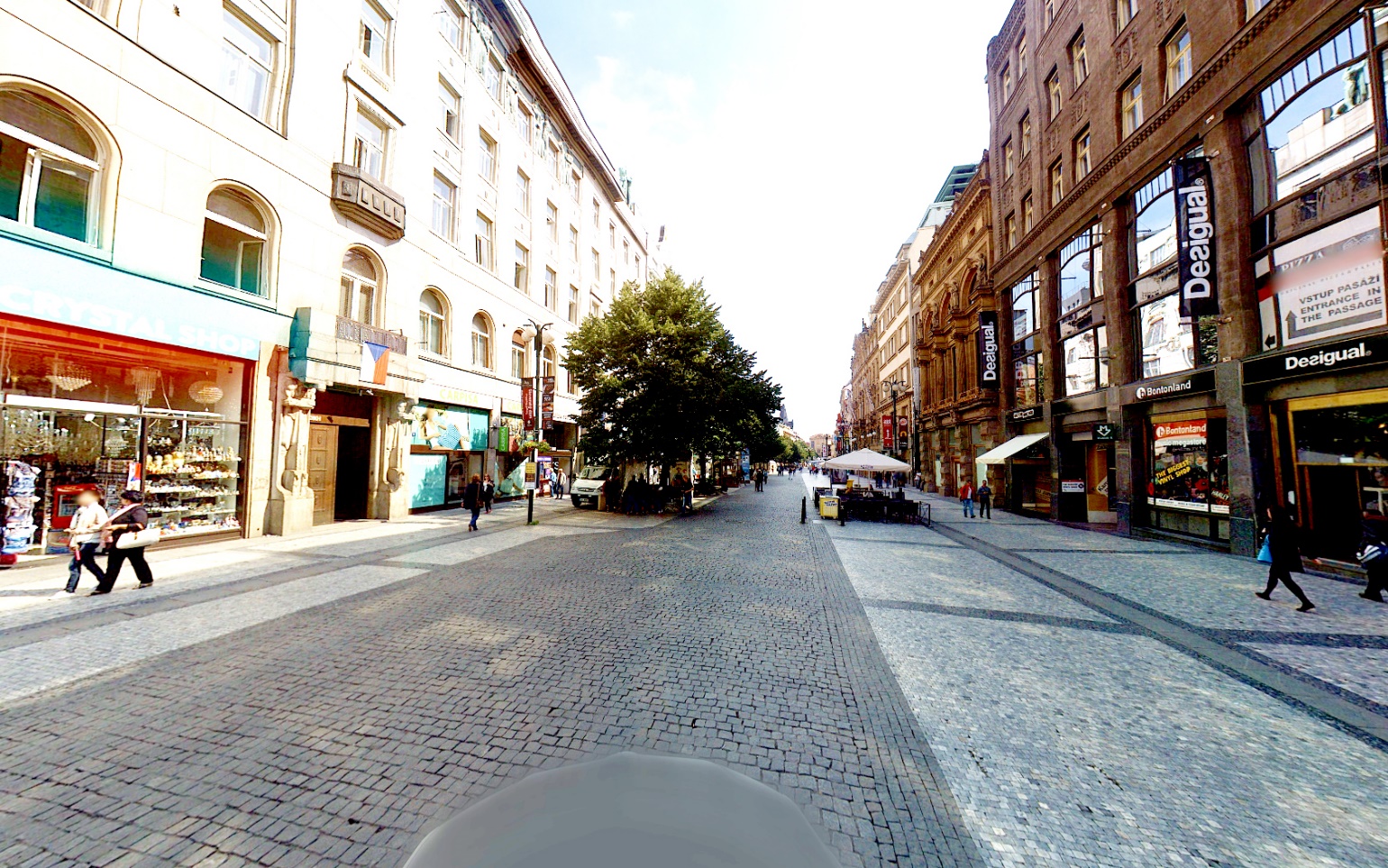 SCHÉMA – PĚŠÍ ZÓNA
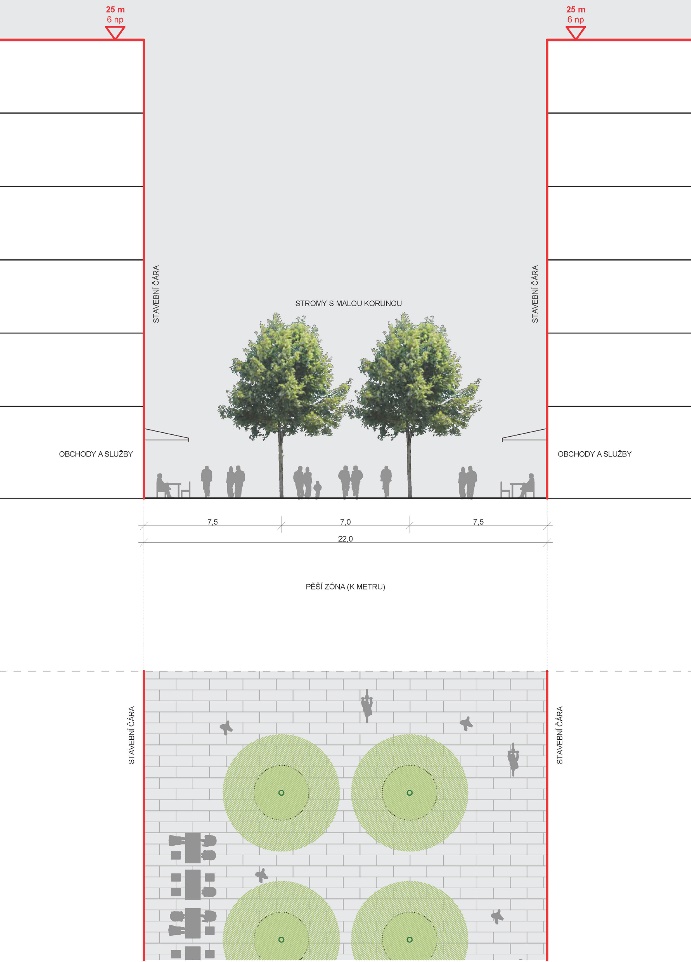 PRAHA – ul. NA PŘÍKOPĚ
ŠÍŘKA ULICE: 22 m
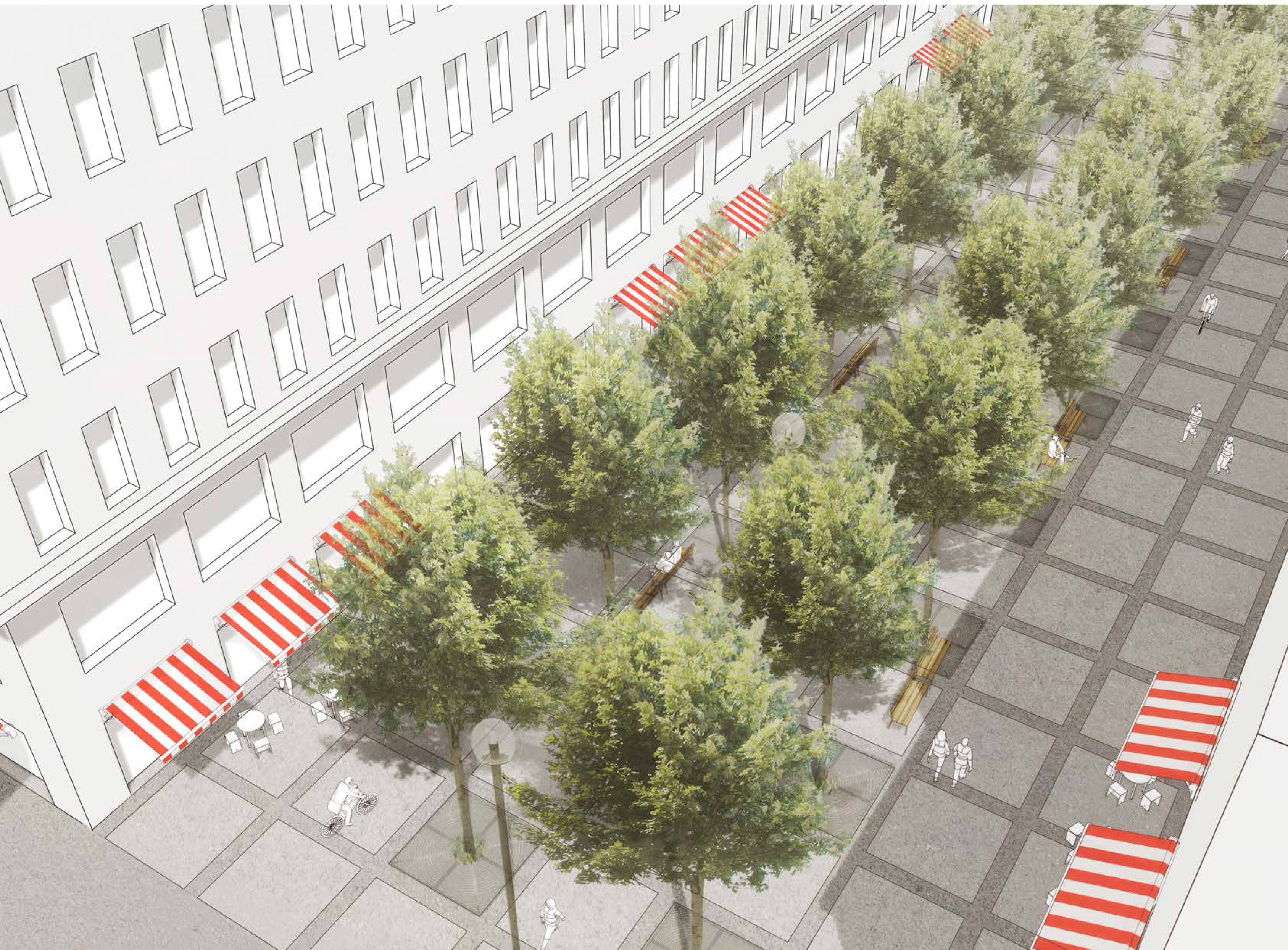 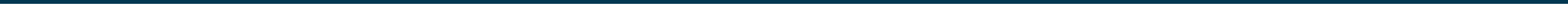 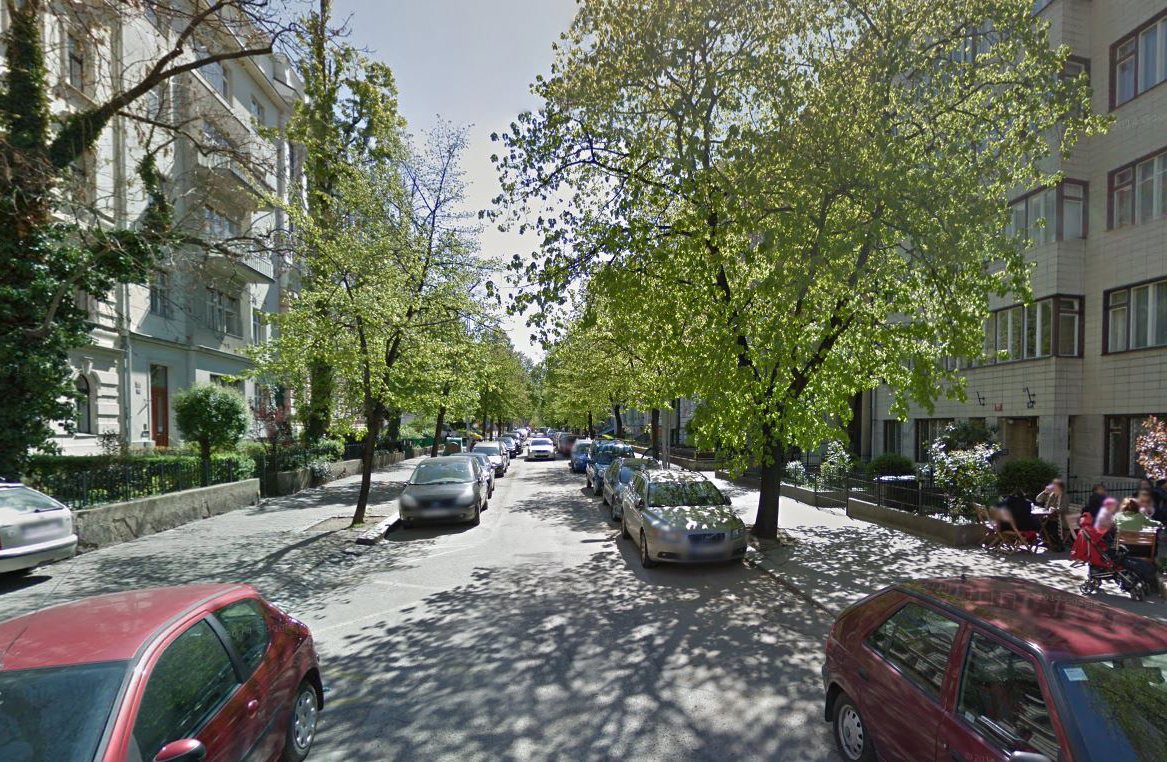 SCHÉMA – ulice s předzahrádkou
PRAHA LONDÝNSKÁ ULICE
ŠÍŘKA ULICE: 17 m
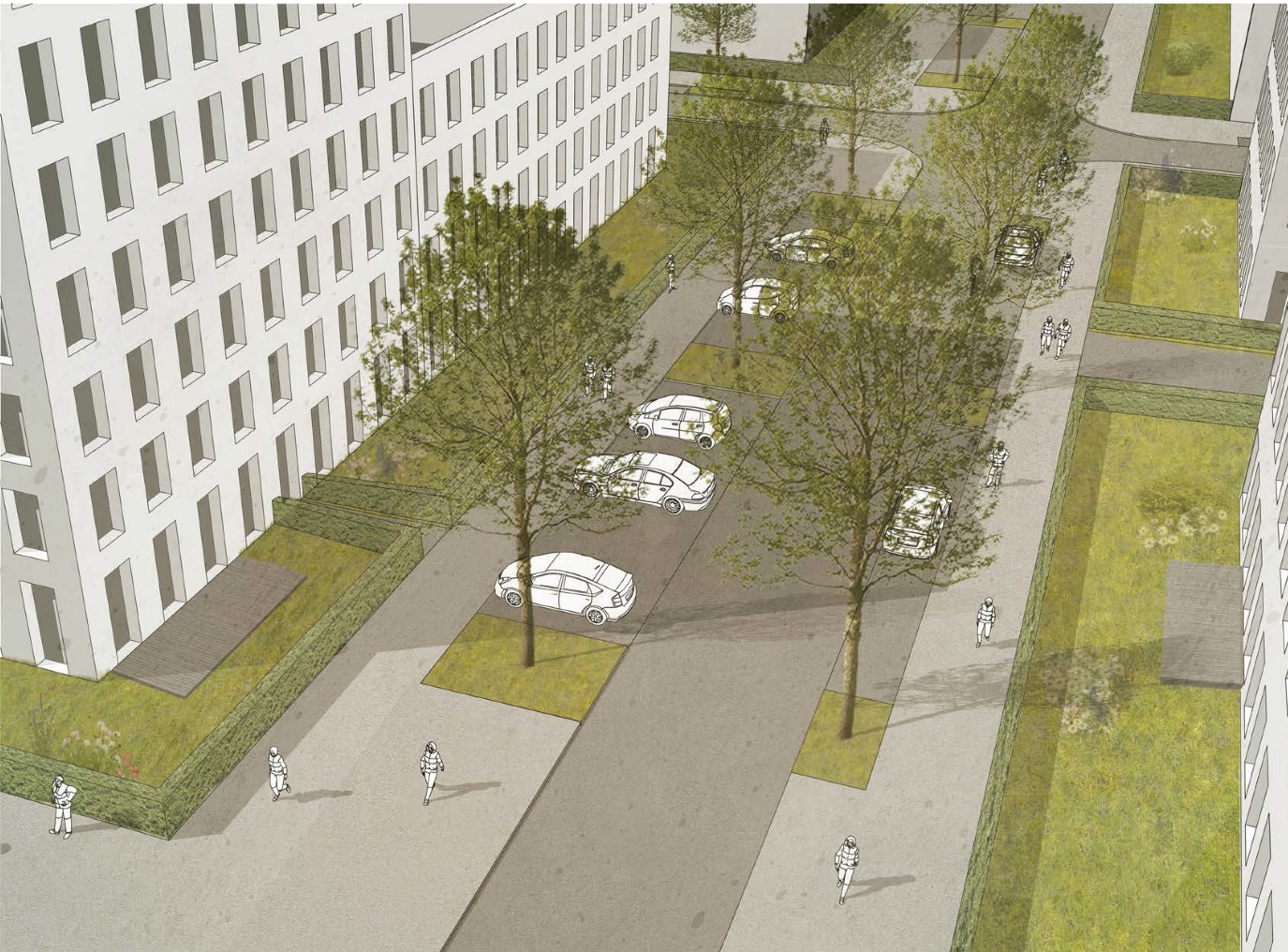 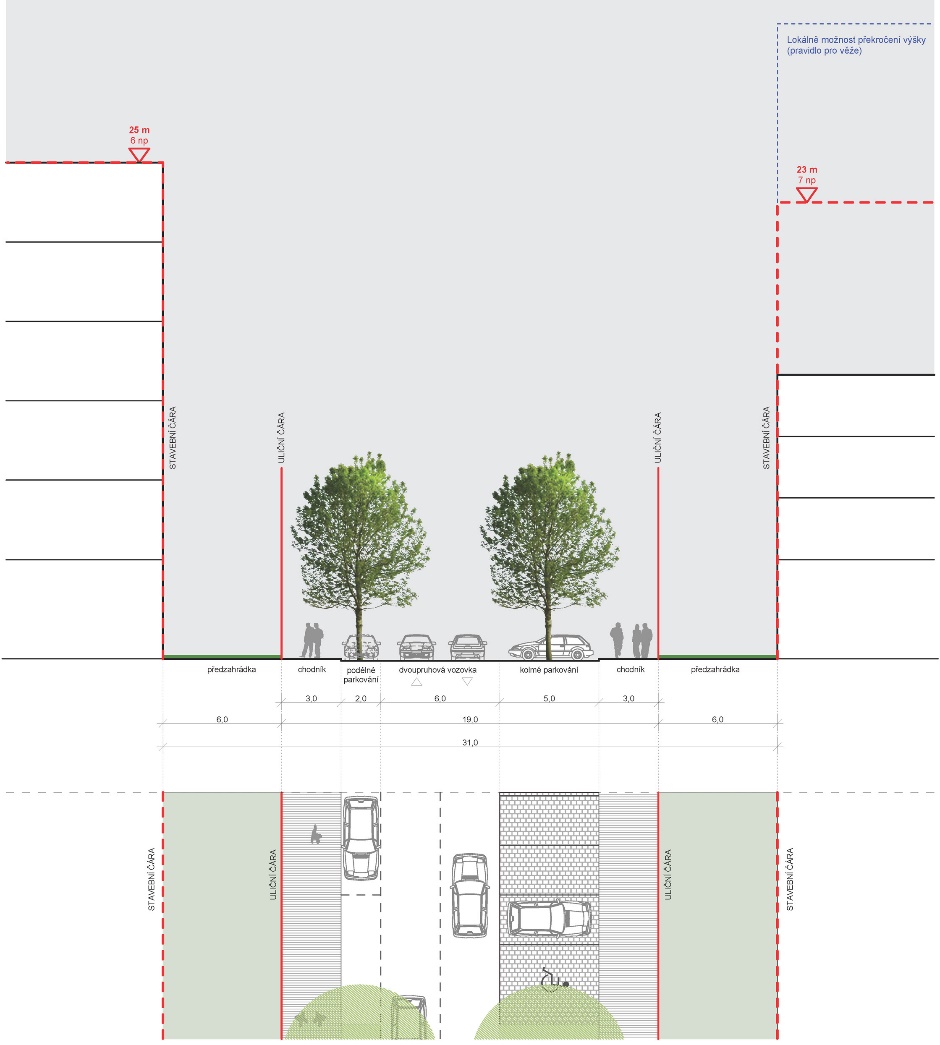 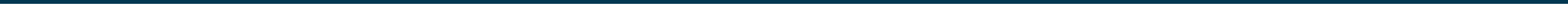 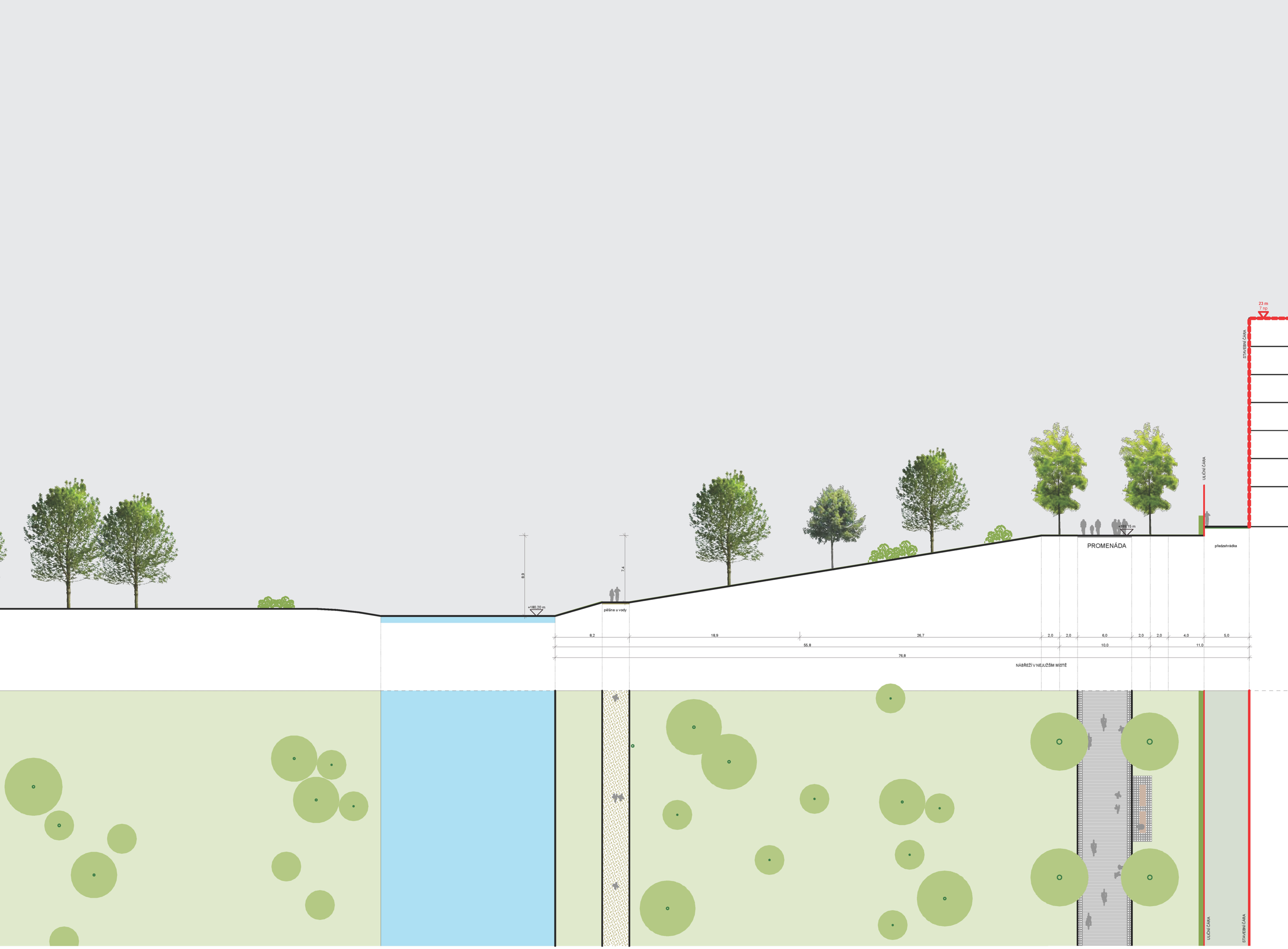 PROFILY ULIC - PROMENÁDA
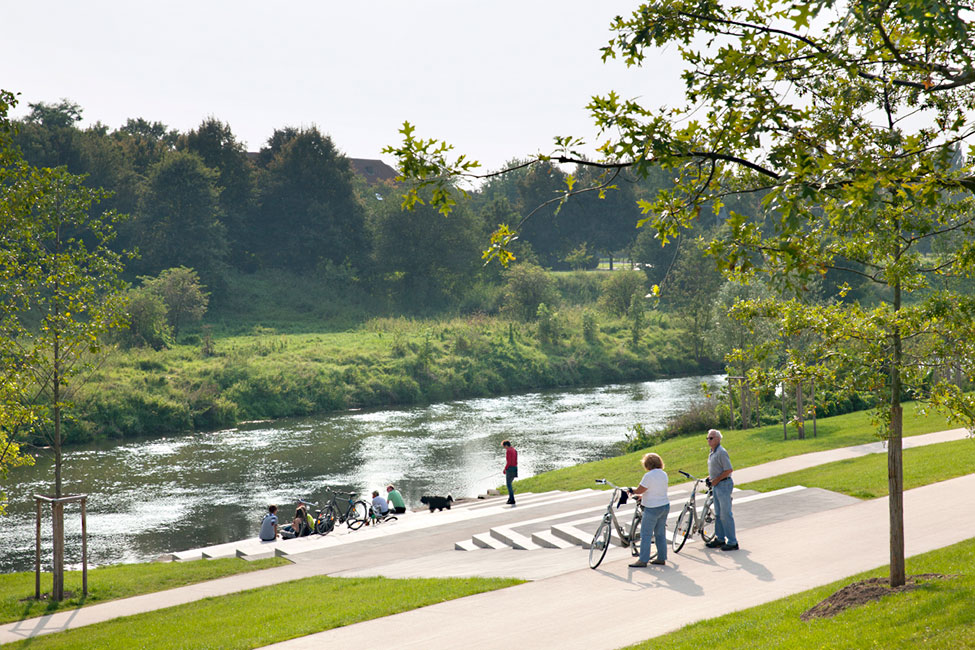 NÁBŘEŽÍ LUENEN NĚMECKO
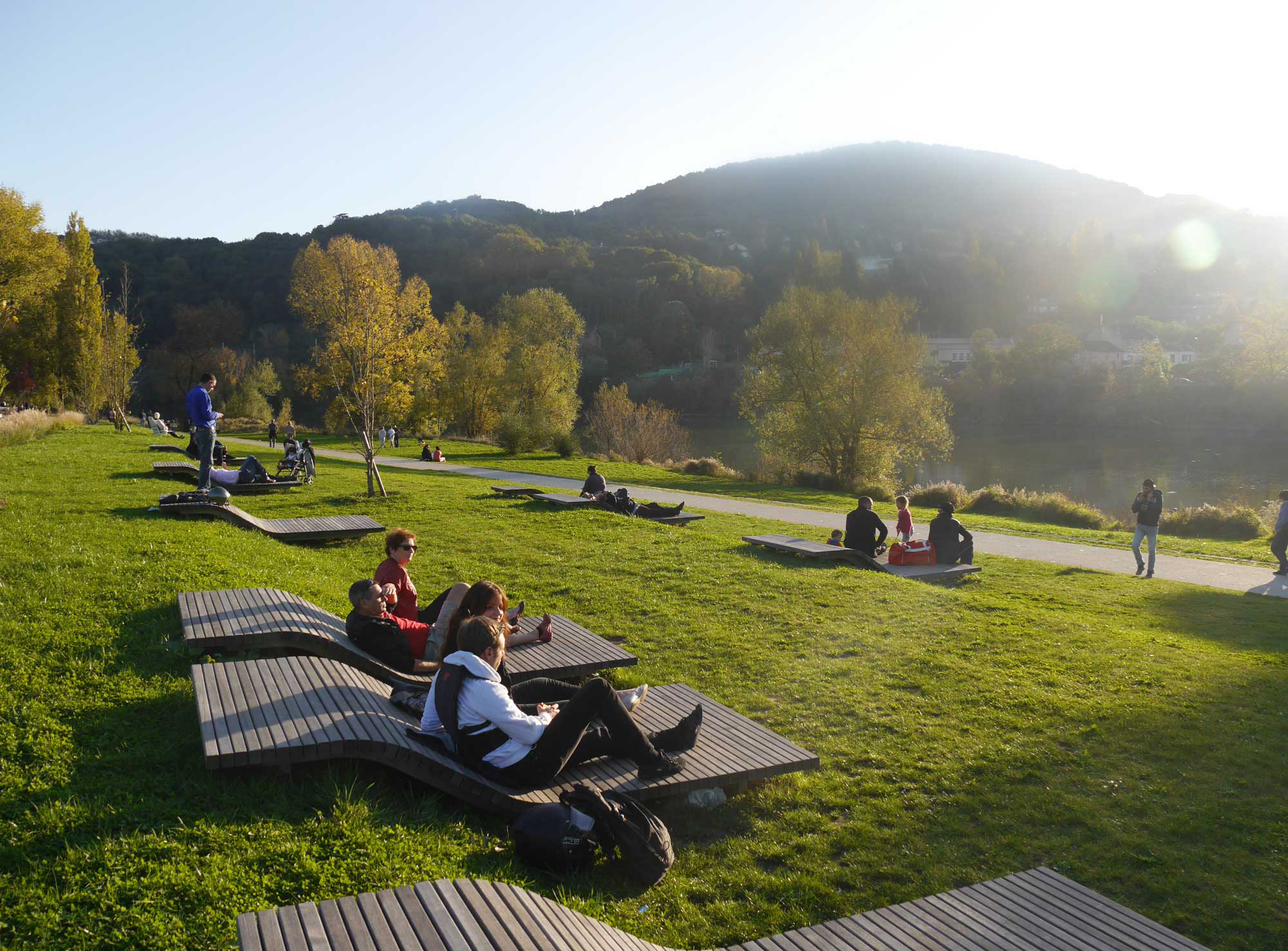 NÁBŘEŽÍ ROCHETAILLEÉ LYON – FR.
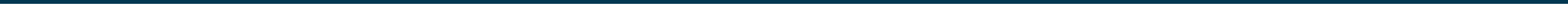 URBANISTICKÁ STUDIE S REGULAČNÍMI PRVKY
ZMĚNA 1
Konkretizace schválena Radou HMP – Usn.č. 2370 ze dne 4.10.2021
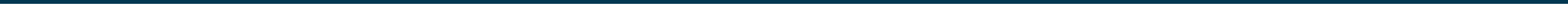 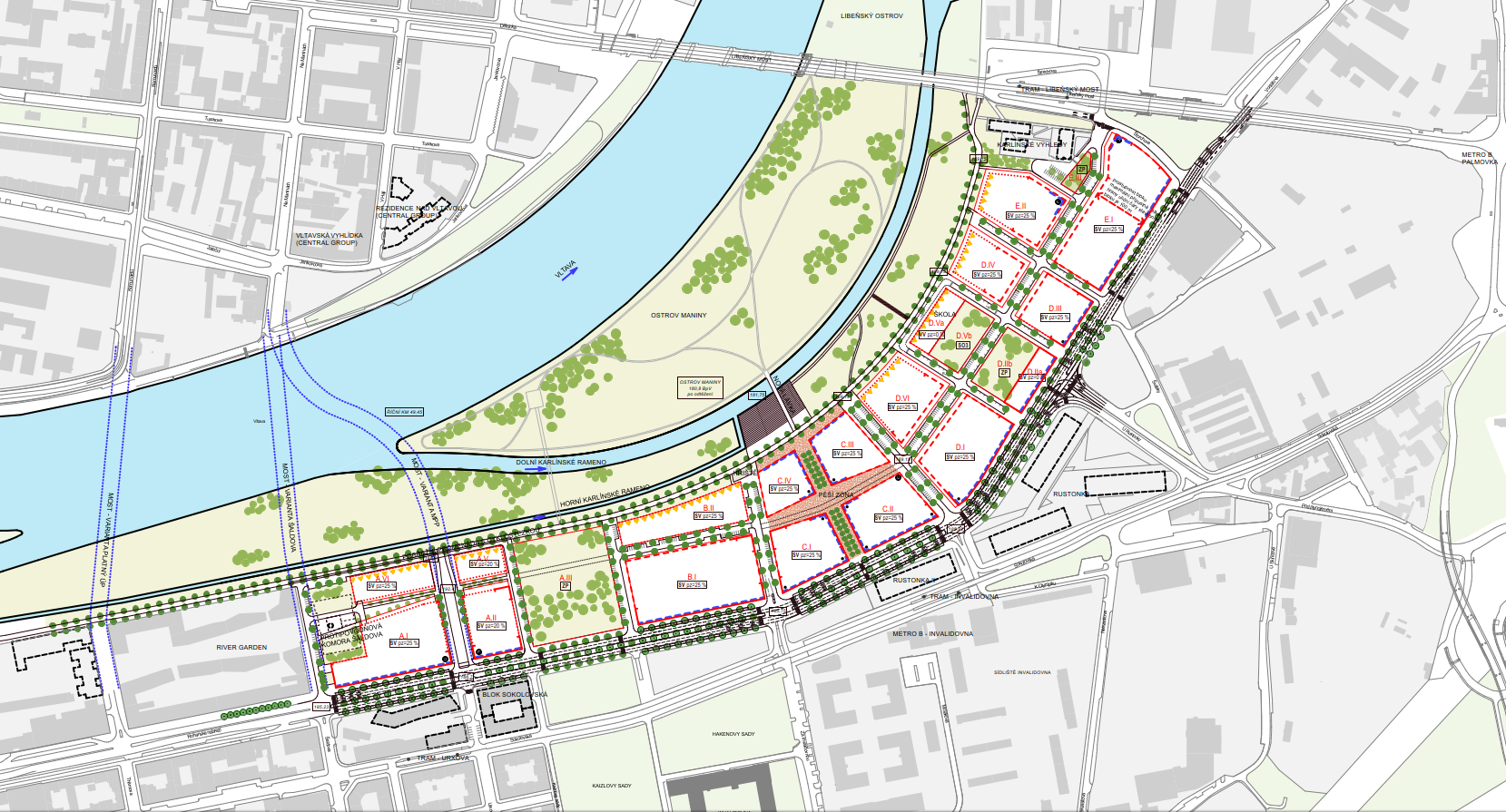 Změna 1 – koordinace s Rohanským mostem
Konkretizace schválena Radou HMP – Usn.č. 2370 ze dne 4.10.2021
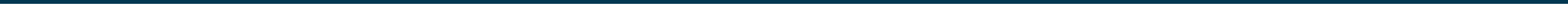 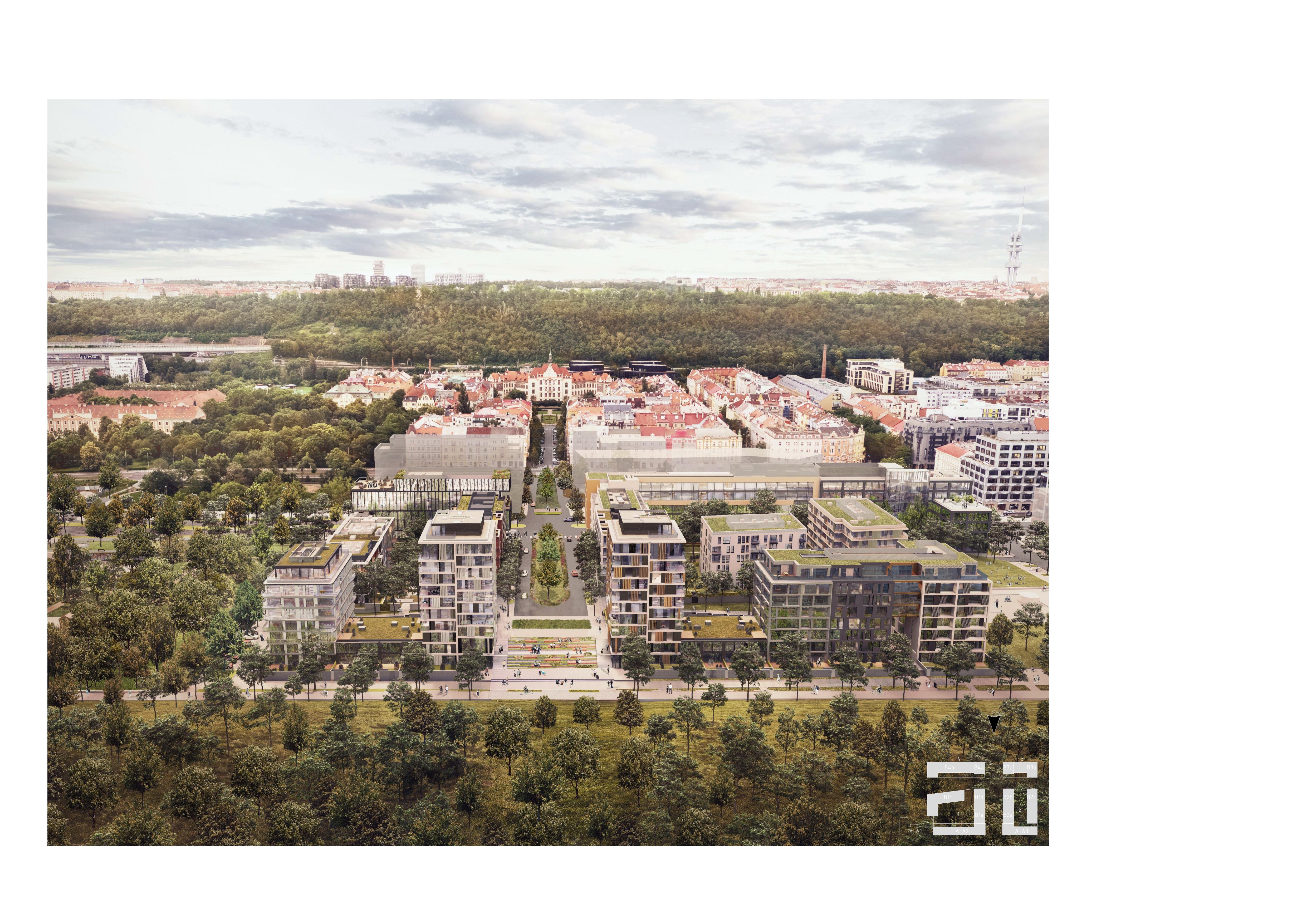 Sekce A – nadhledová vizualizace bez mostu
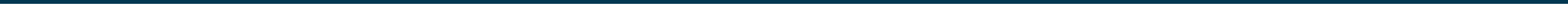 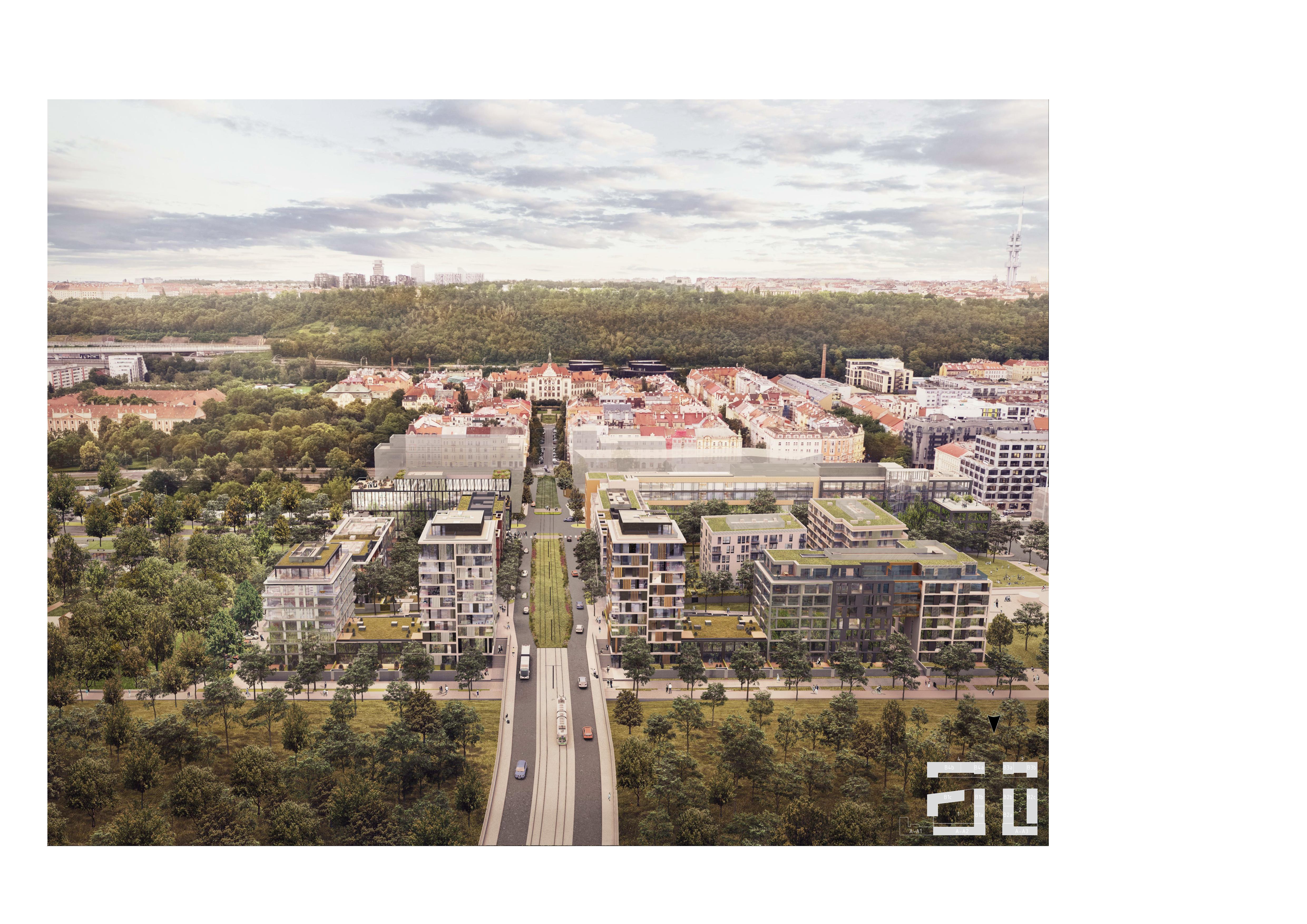 Sekce A – nadhledová vizualizace s mostem
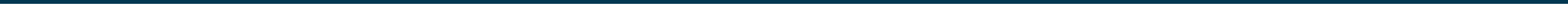 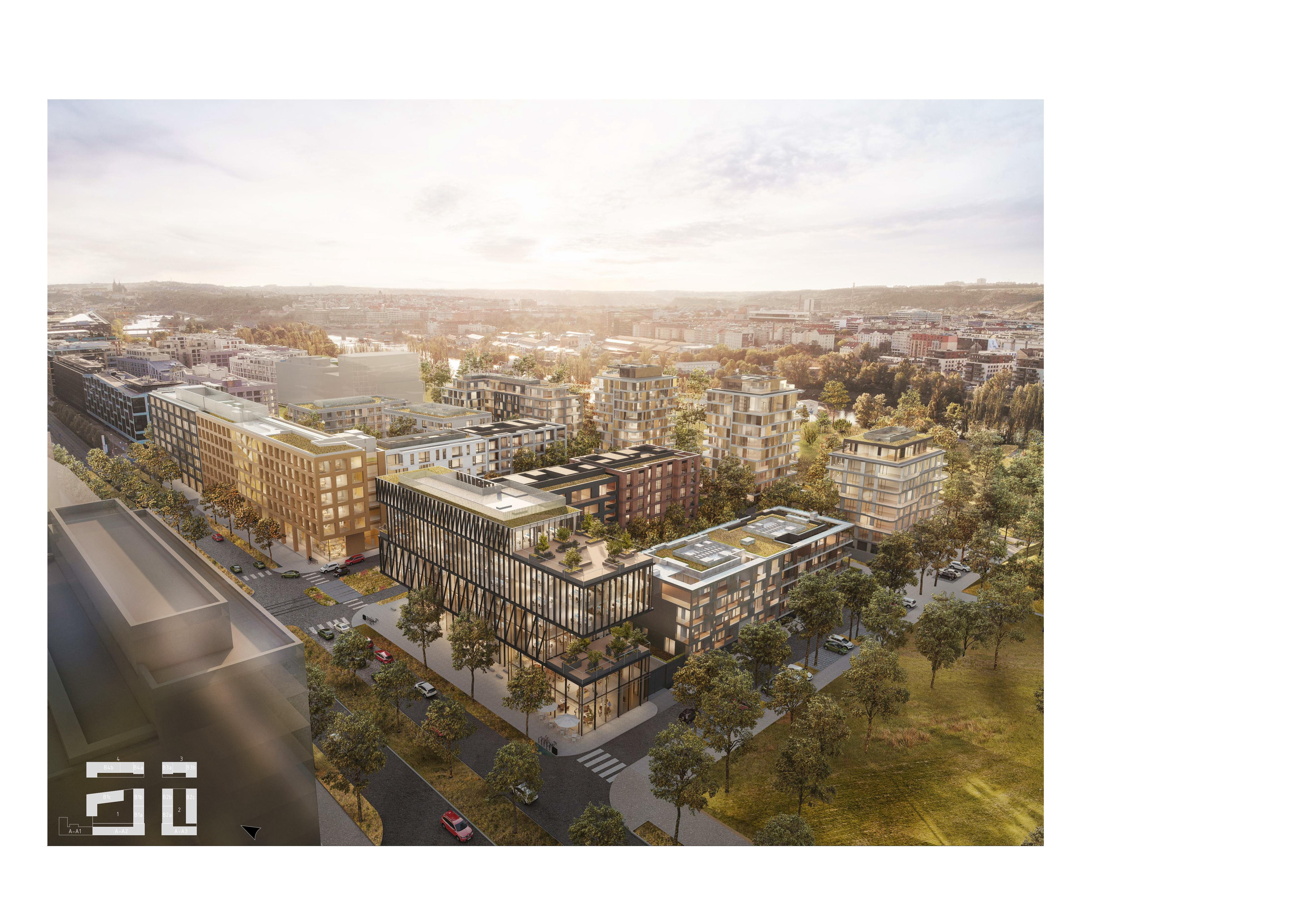 Sekce A – nadhledová vizualizace od ulice Rohanské nábřeží
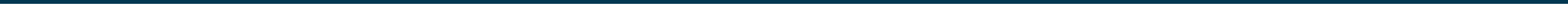 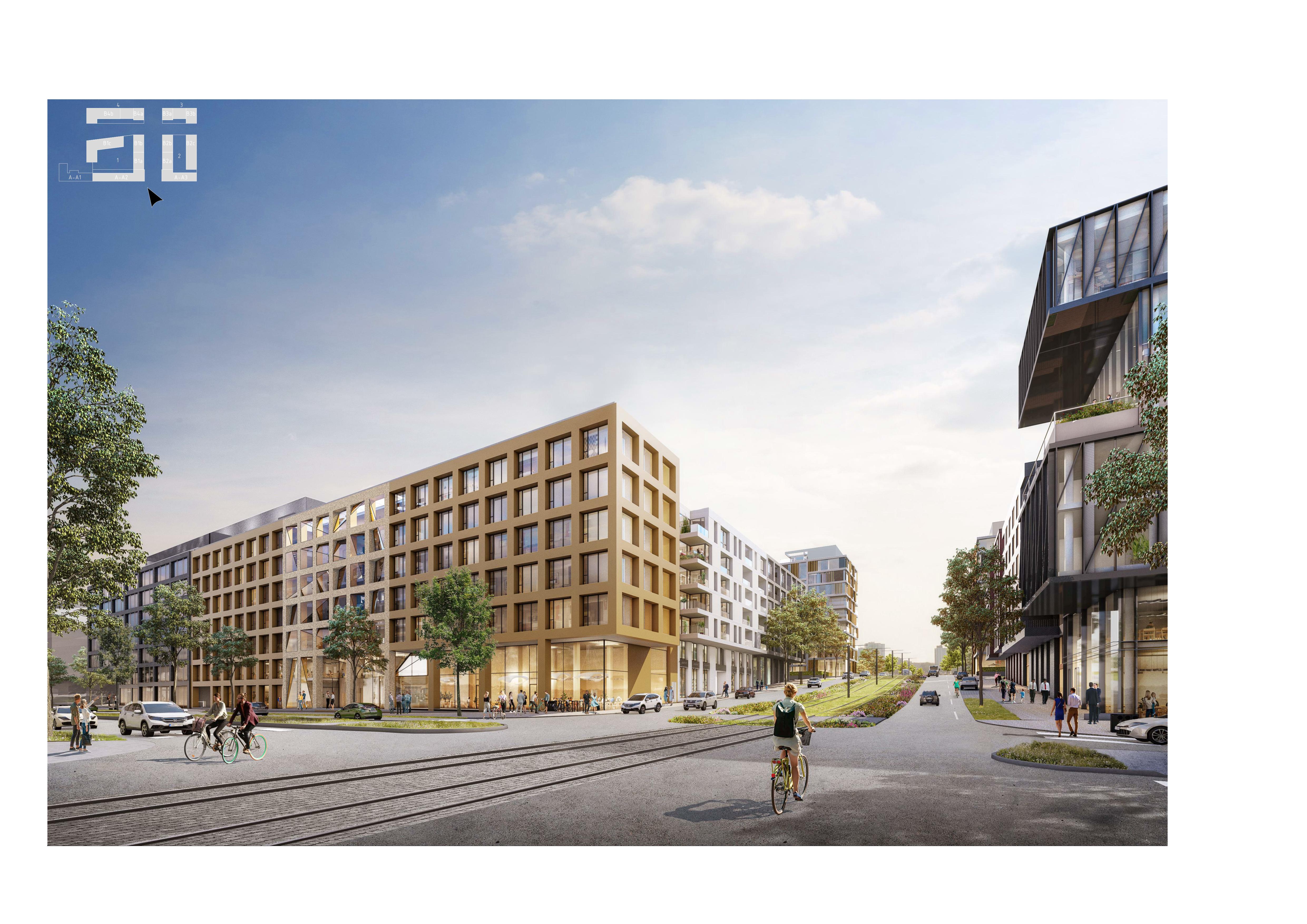 Sekce A – podhled od ulice Rohanské nábřeží
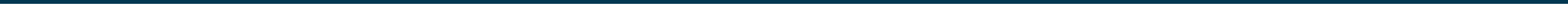 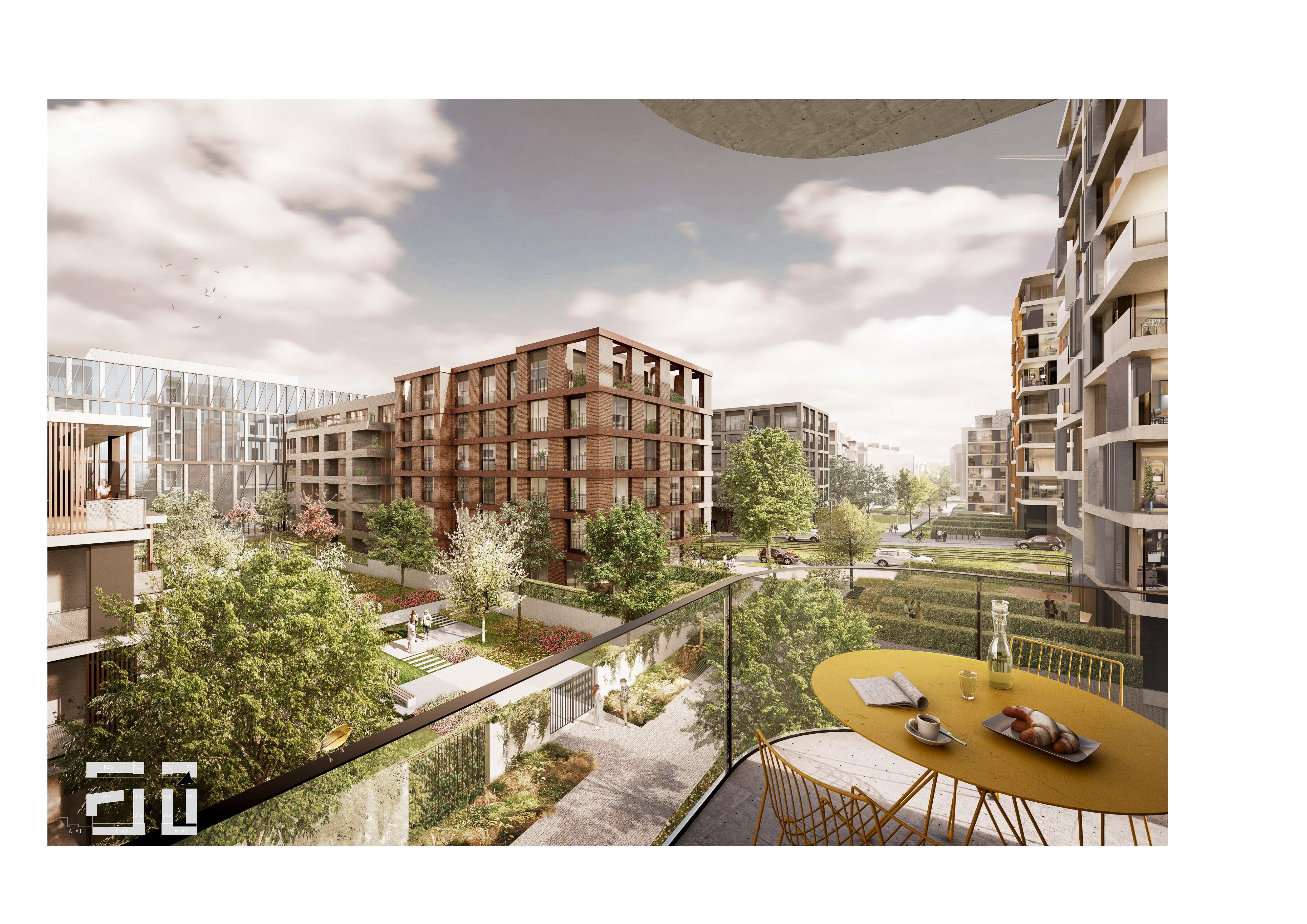 Sekce A – podhled do prostoru vnitrobloku
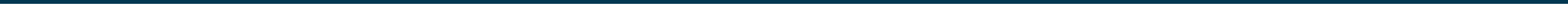 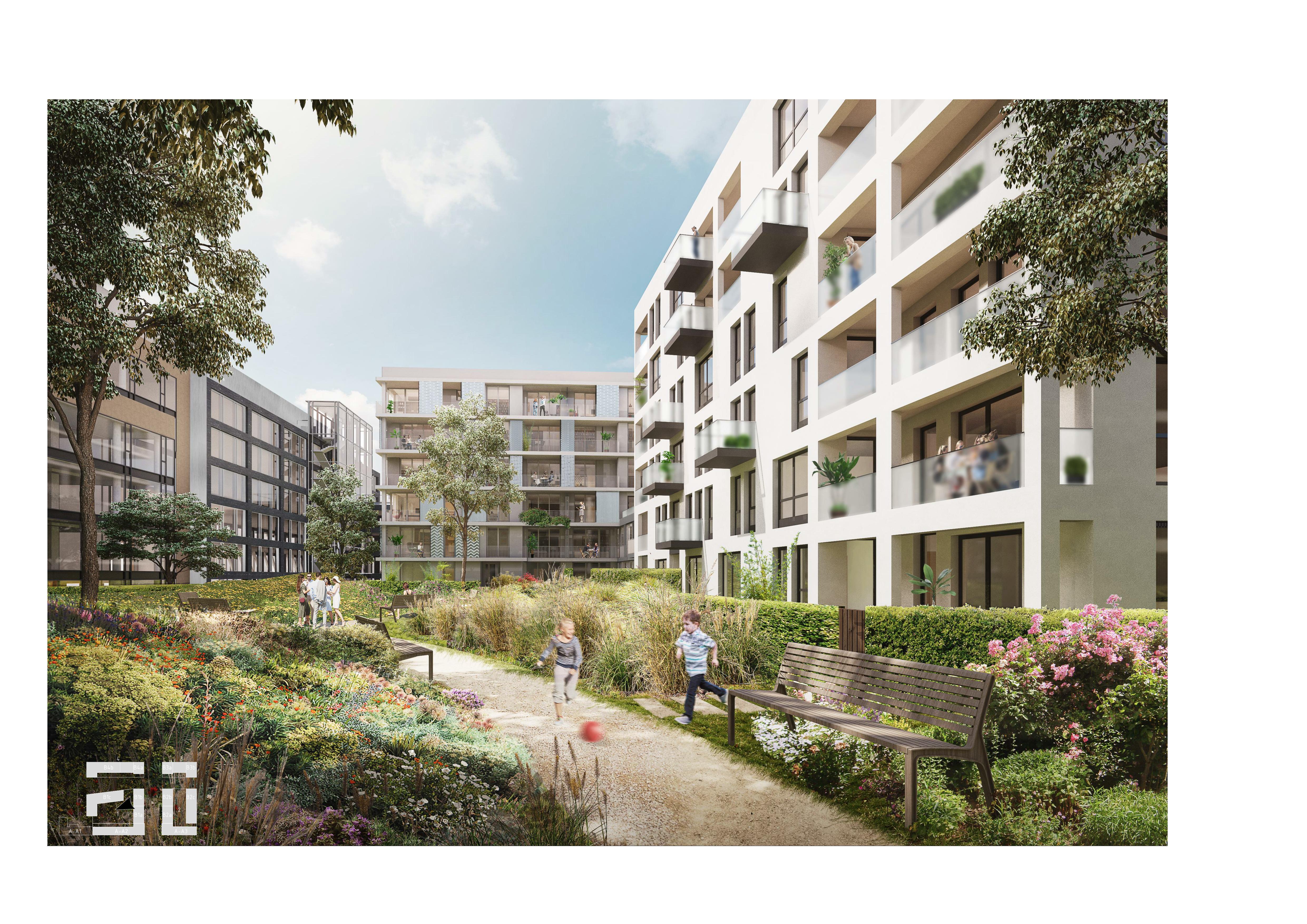 Sekce A – podhled do prostoru vnitrobloku
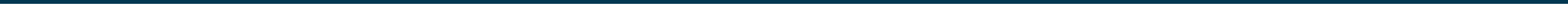 URBANISTICKÁ STUDIE S REGULAČNÍMI PRVKY
ZMĚNA 2
Konkretizace aktuálně projednávána
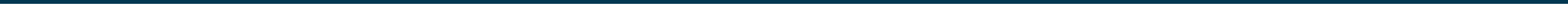 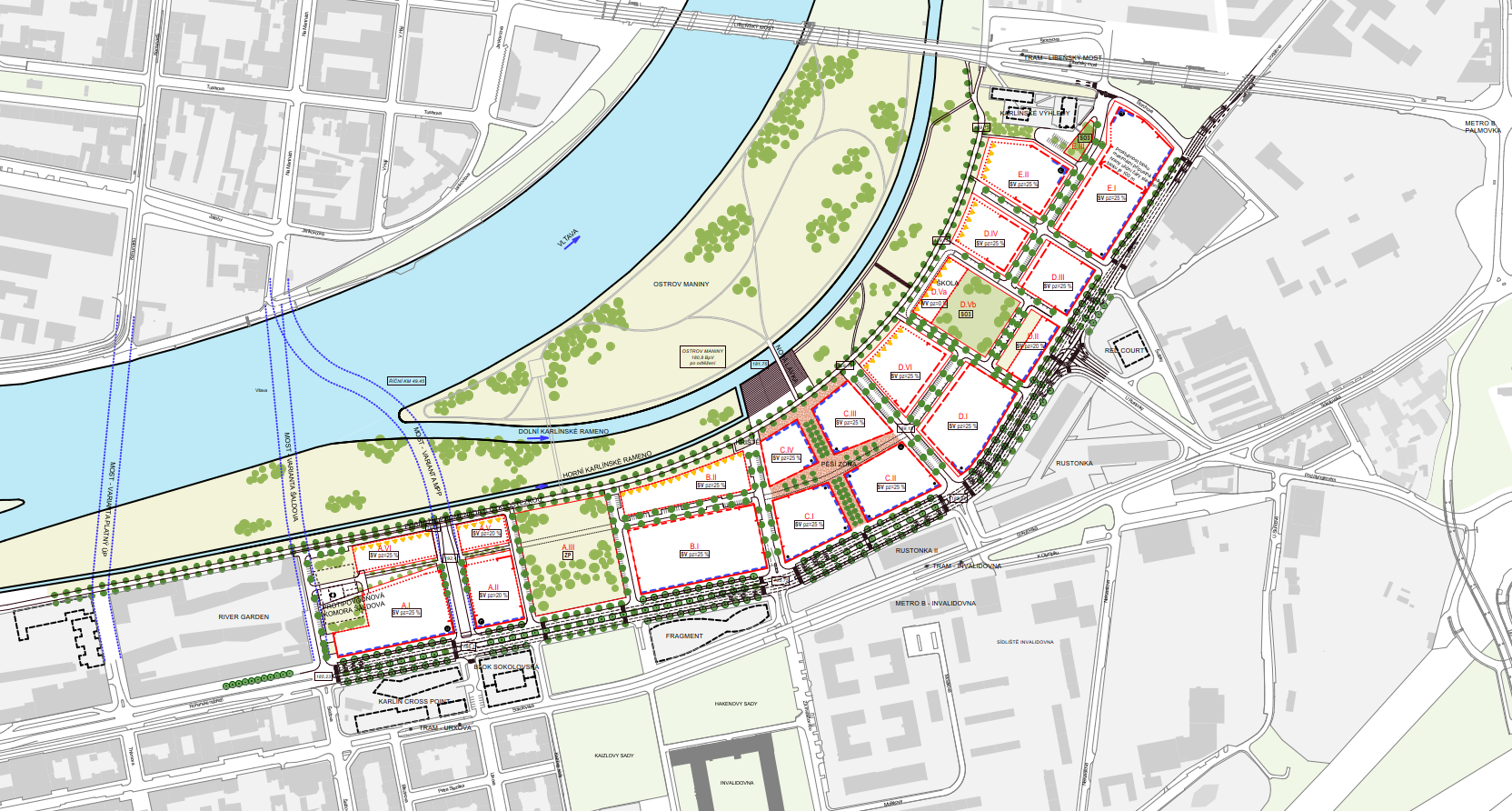 Změna 2 – koordinace se zamýšlenou základní školou
Konkretizace aktuálně projednávána
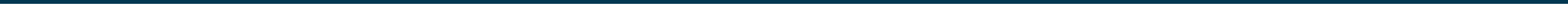 Z 3126 - REKAPITULACE
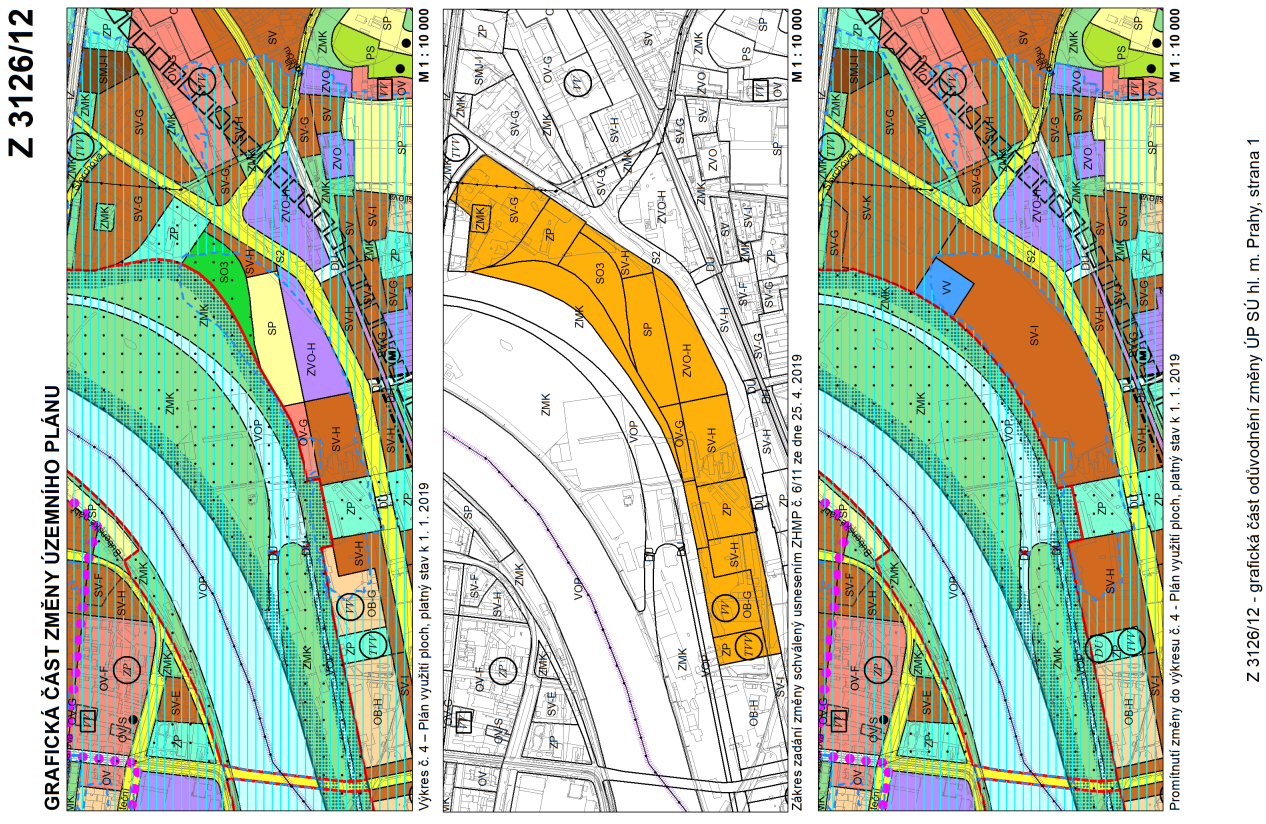 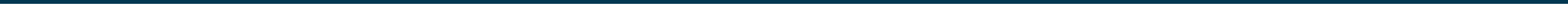 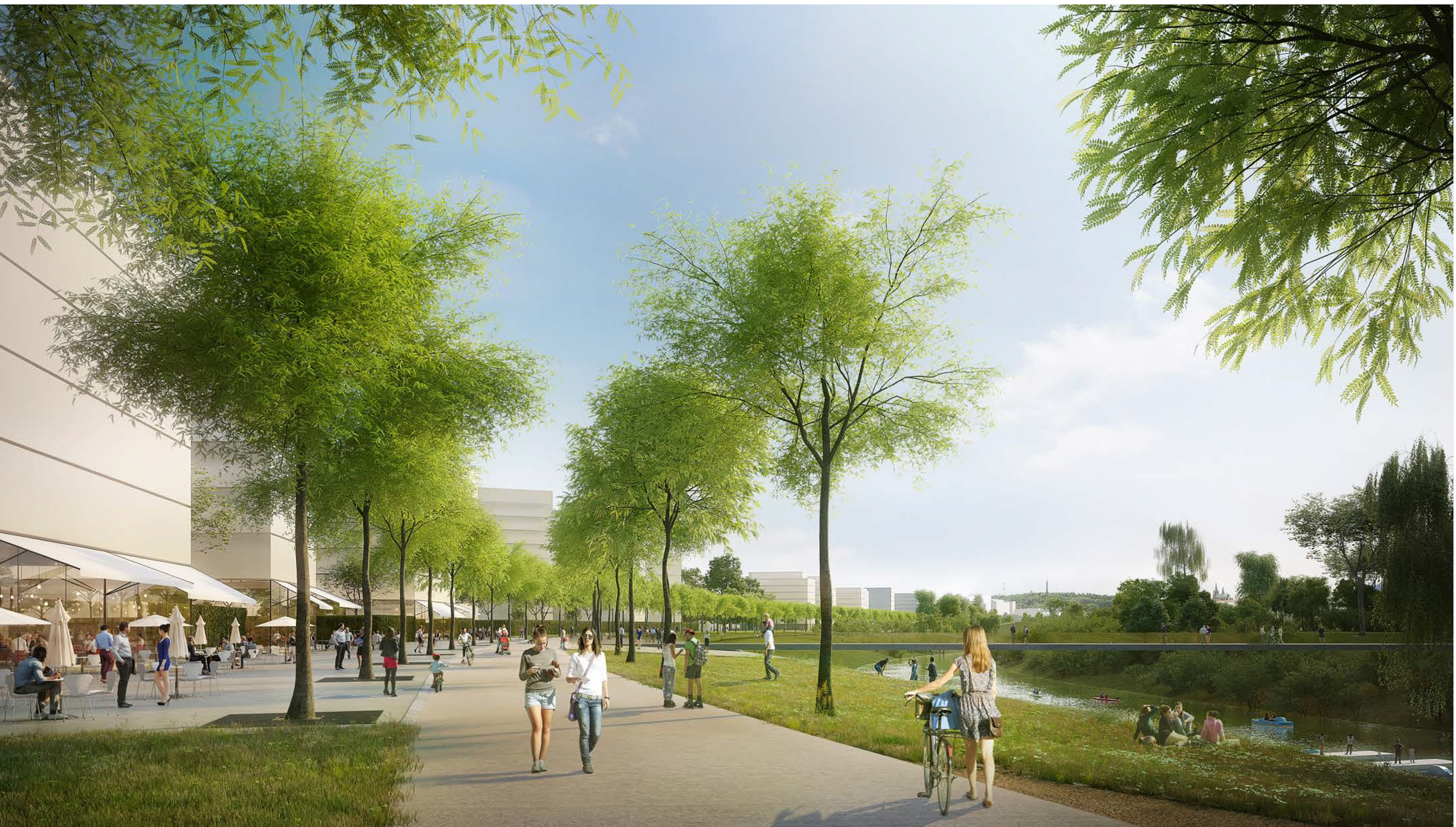 DĚKUJEME ZA POZORNOST